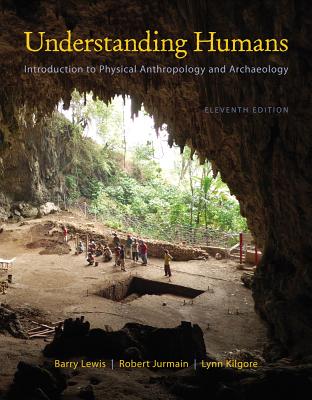 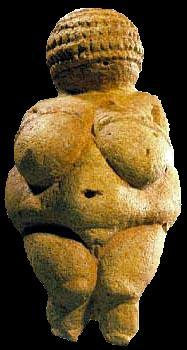 Class Slides Set 21
Tools and Technologies II
University of Minnesota Duluth
Tim Roufs
© 2010-2013
http://www.d.umn.edu/cla/faculty/troufs/anth1602/
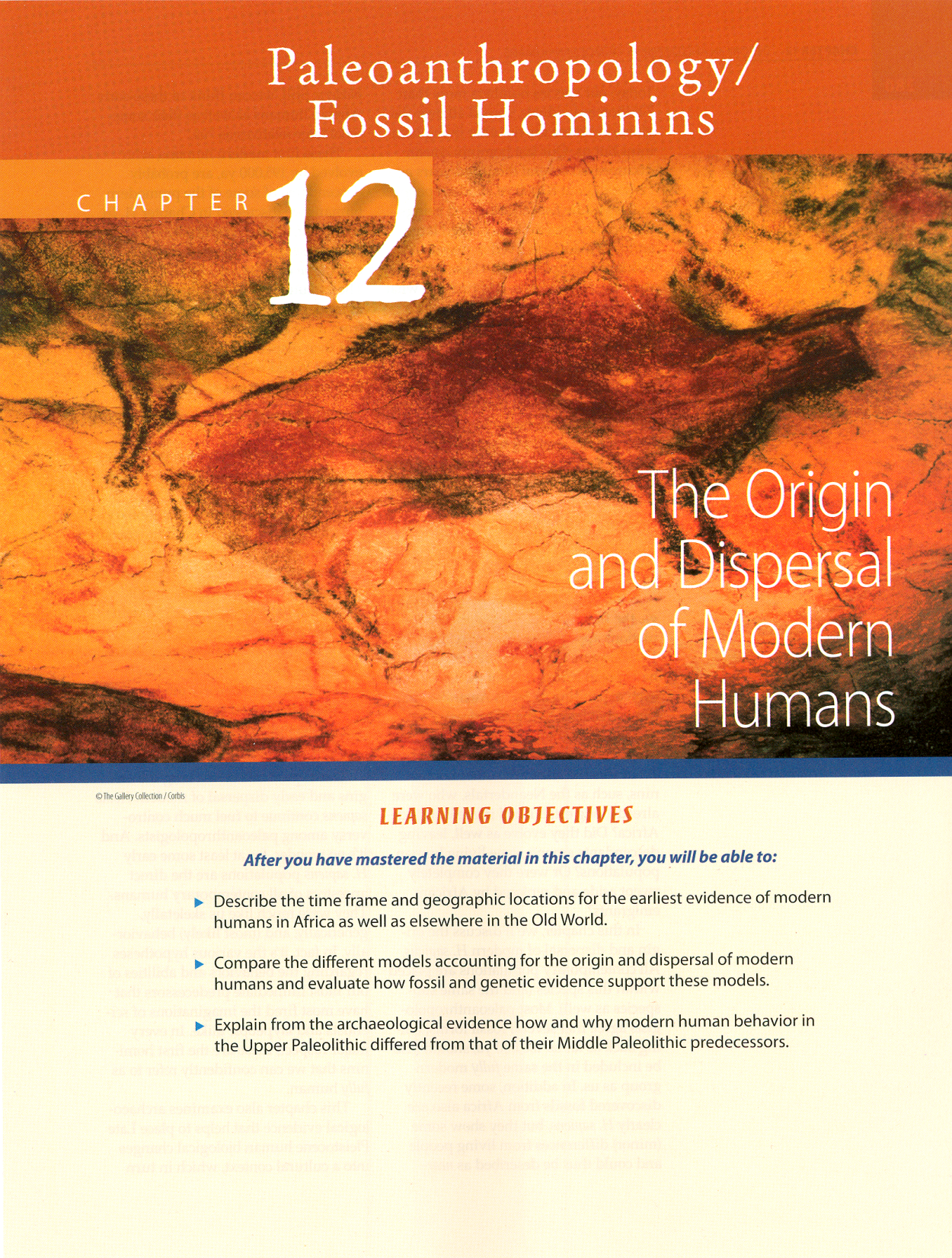 . . . or how to make senseout ofCh. 12 of the text . . .
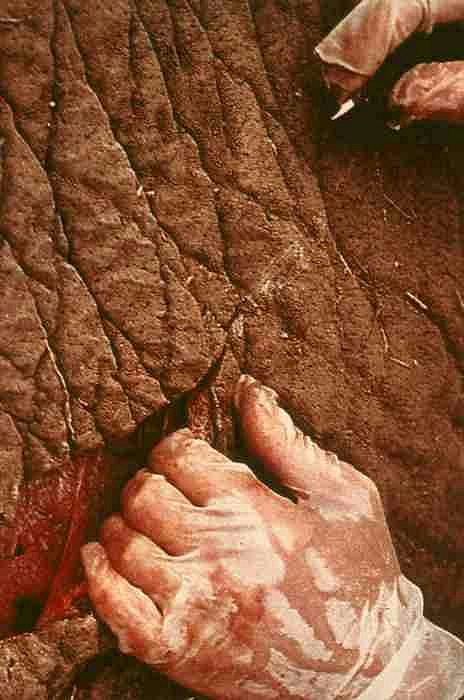 Tools and Technologies II
Making and Using Lithic Tools
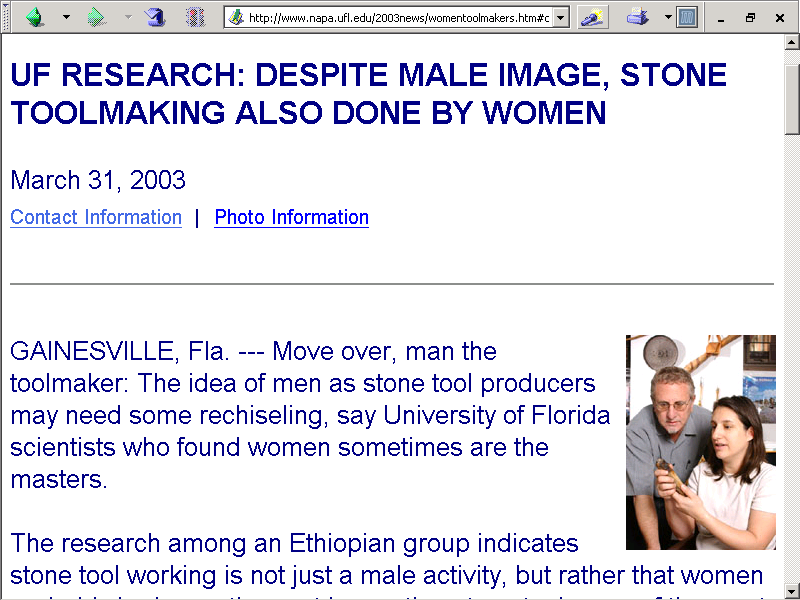 www.napa.ufl.edu/2003news/womentoolmakers.htm#contact
Lithic Tools and Technologies
lithic tools
basic types
basic techniques of manufacture
basic too uses
Upper Paleolithic traditions
Lithic Tools and Technologies
lithic tools
basic types
basic techniques of manufacture
basic too uses
Upper Paleolithic traditions
Lithic Tools and Technologies
lithic tools
basic types
basic techniques of manufacture
basic too uses
Upper Paleolithic traditions
Lithic Tools and Technologies
lithic tools
basic types
basic techniques of manufacture
basic too uses
Upper Paleolithic traditions
basic types
basic techniques of manufacture
stone on stone
baton technique
pressure flaking
Glossary
all of the techniques
are based on the
“cone principle”
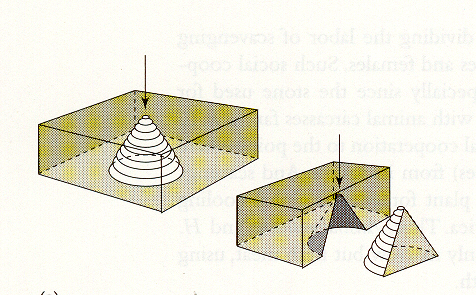 Cone Fractures 

“Lithic Technology: Tools for Life”
 Brian M. Fagan and George H. Michaels
Fagan, People of the Earth, 10th Ed.,  p. 62
Lithic Tools and Technologies
lithic tools
basic types
basic techniques of manufacture
stone on stone
baton technique
pressure flaking
Lithic Tools and Technologies
lithic tools
basic types
basic techniques of manufacture
stone on stone
baton technique
pressure flaking
Lithic Tools and Technologies
lithic tools
basic types
basic techniques of manufacture
stone on stone
anvilstone
hammerstone
Lithic Tools and Technologies
lithic tools
basic types
basic techniques of manufacture
stone on stone
anvilstone
hammerstone
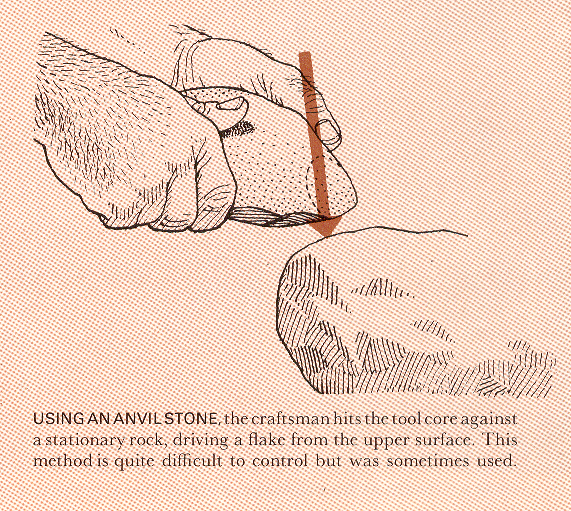 Life Nature Library, Early Man, p. 110
Lithic Tools and Technologies
lithic tools
basic types
basic techniques of manufacture
stone on stone
anvilstone
hammerstone
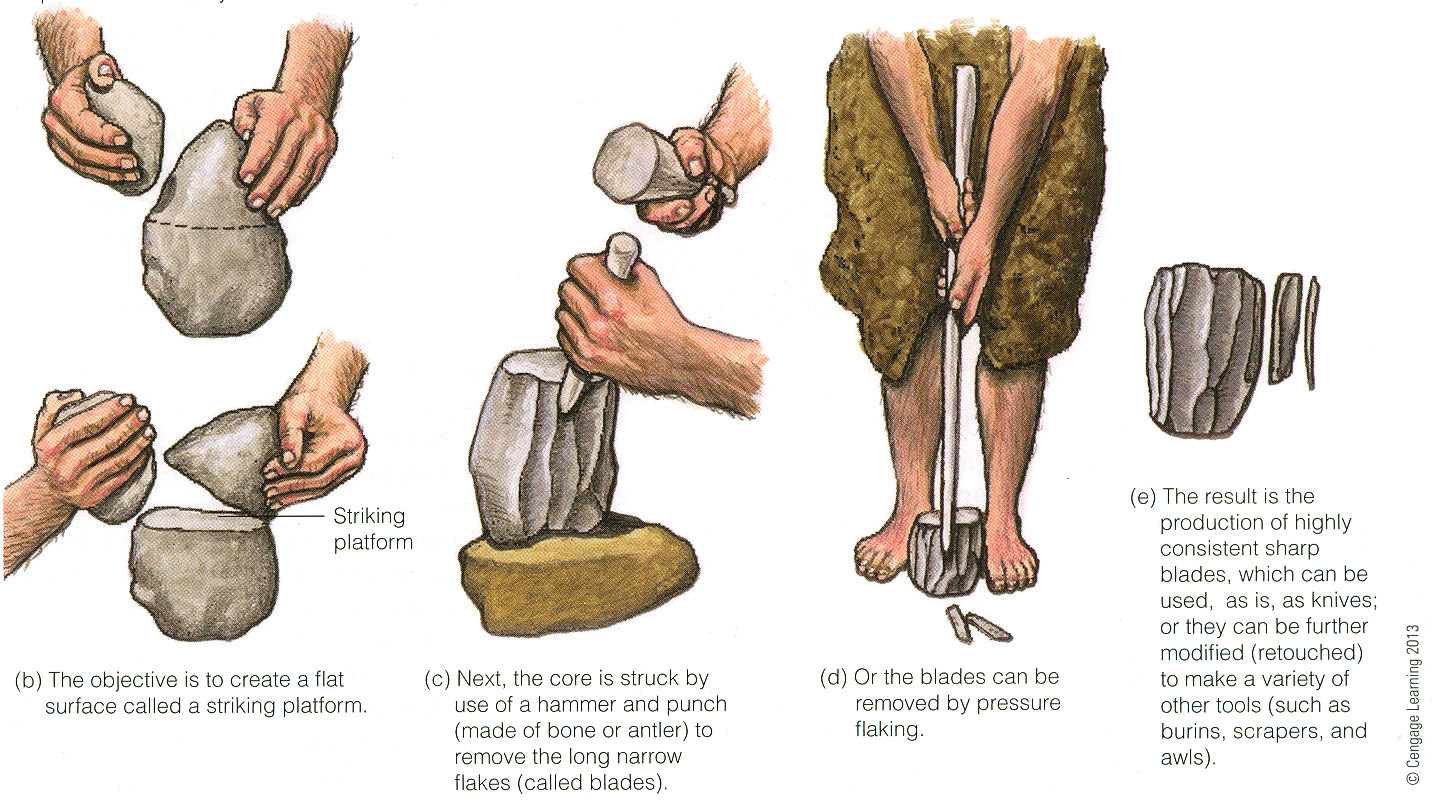 Direct percussion, striking a core with a hammerstone.
Understanding Humans, 11th Ed., p. 299
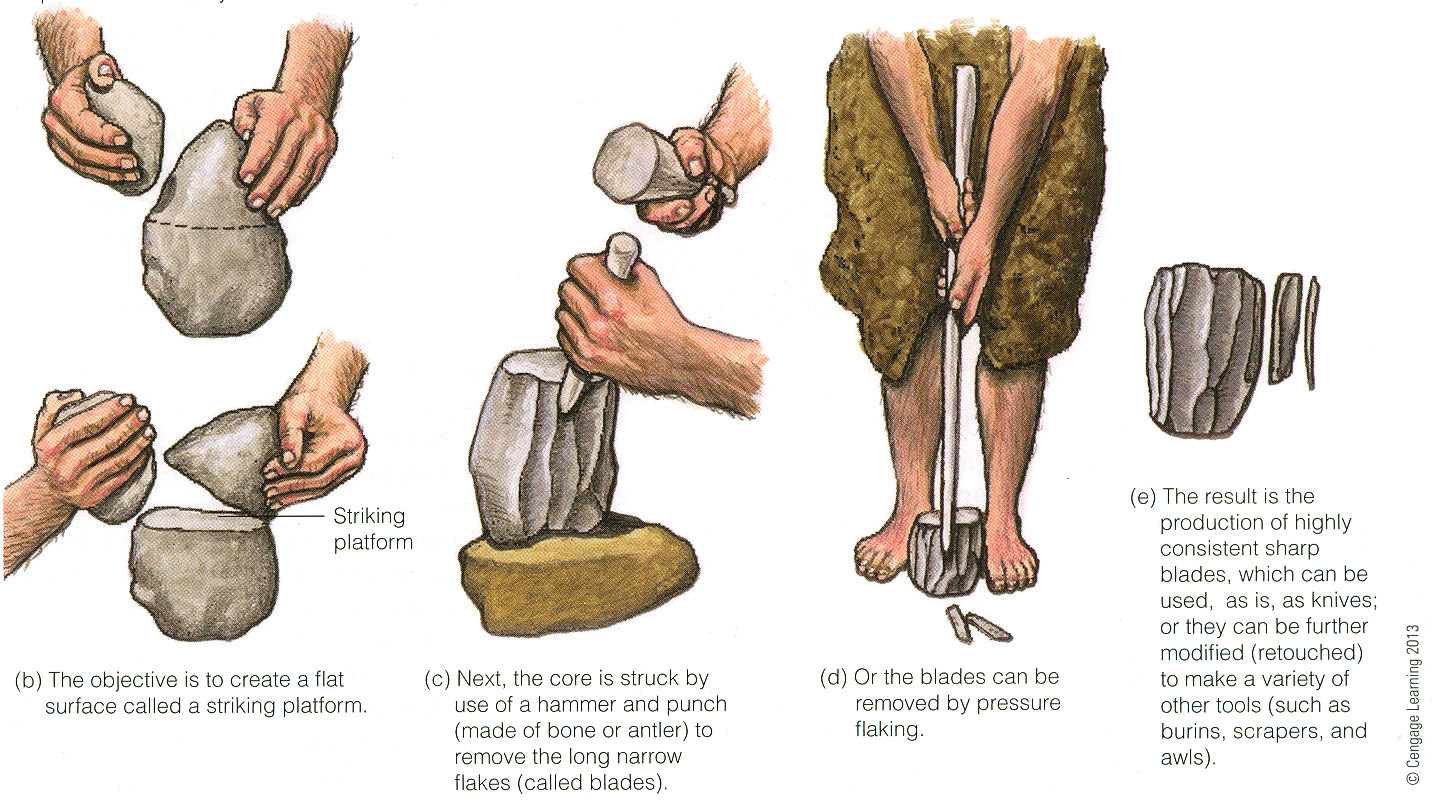 Percussion flaking using a hammer stone and punch.
Understanding Humans, 11th Ed., p. 299
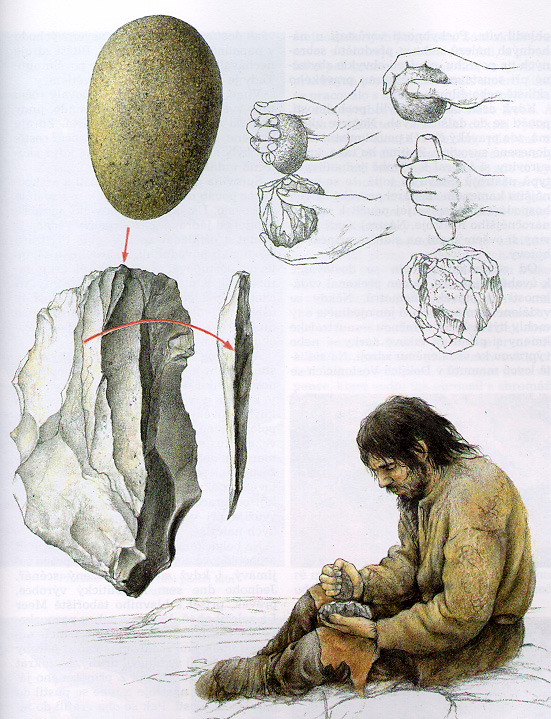 Lithic Tools and Technologies
lithic tools
basic types
basic techniques of manufacture
stone on stone
baton technique
pressure flaking
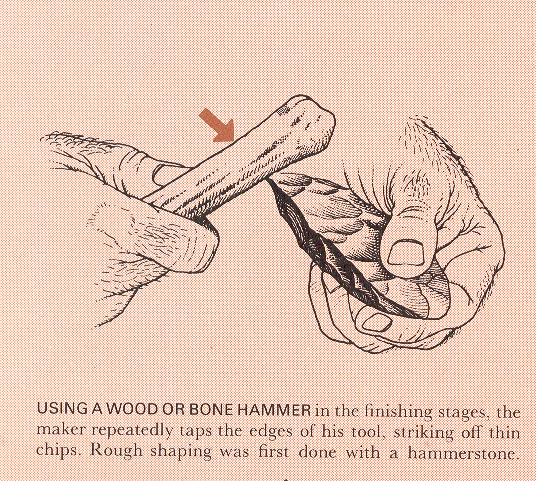 Life Nature Library, Early Man, p. 111.
Lithic Tools and Technologies
lithic tools
basic types
basic techniques of manufacture
stone on stone
baton technique
pressure flaking
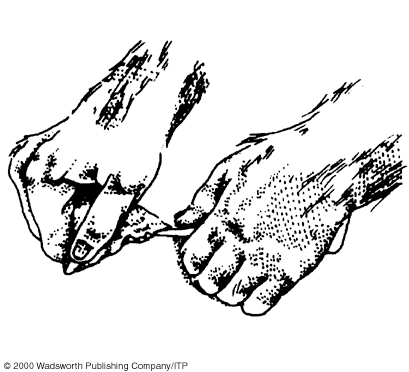 Pressure flaking, using an antler tip.
Understanding Physical Anthropology and Archaeology (8th Ed),  p. 351
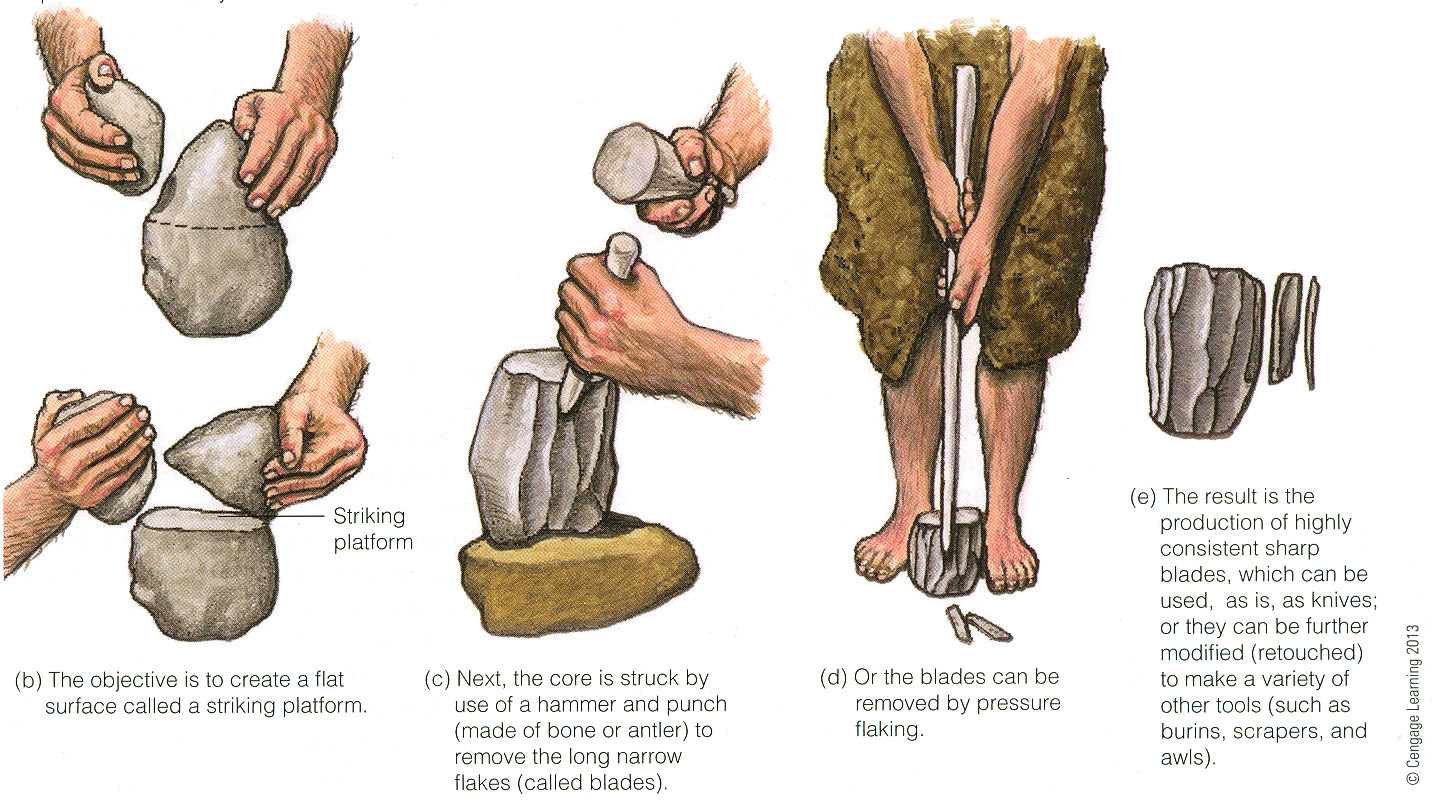 Pressure flaking.
Understanding Humans, 11th Ed., p. 299
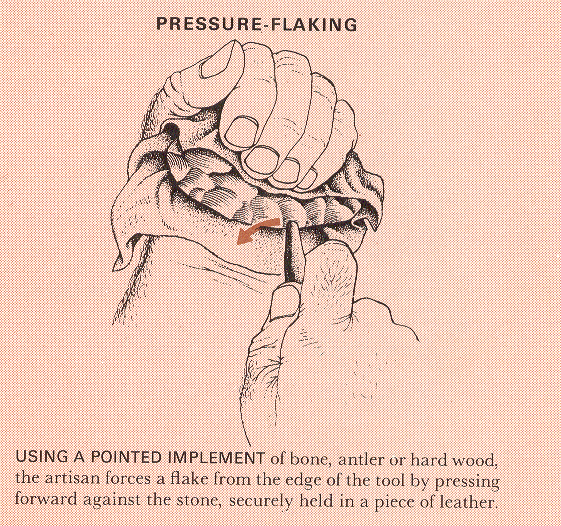 Life Nature Library, Early Man, p. 111
Glossary
blade flakes 
blade points
other blade tools
Glossary
making blades using
the Levallois technique
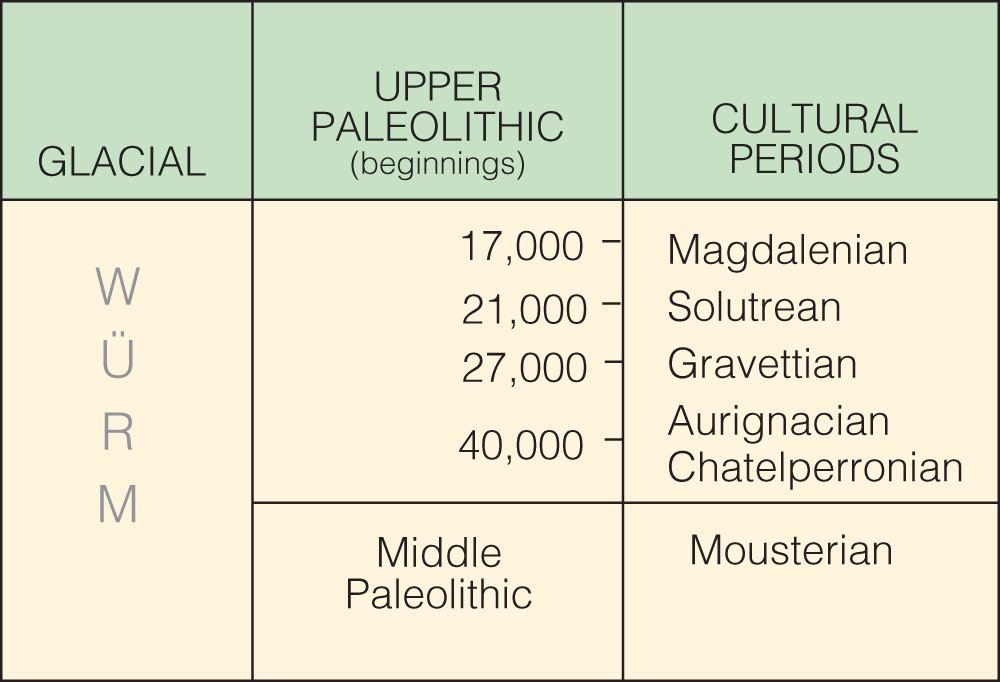 is the “culture”
the technique is called “Levallois”
Cultural periods of the European Upper Paleolithic.
Understanding Humans, 10th ed., p. 257
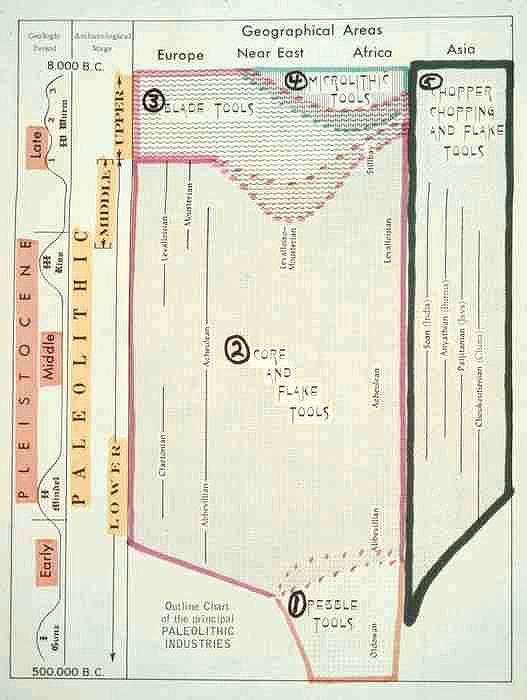 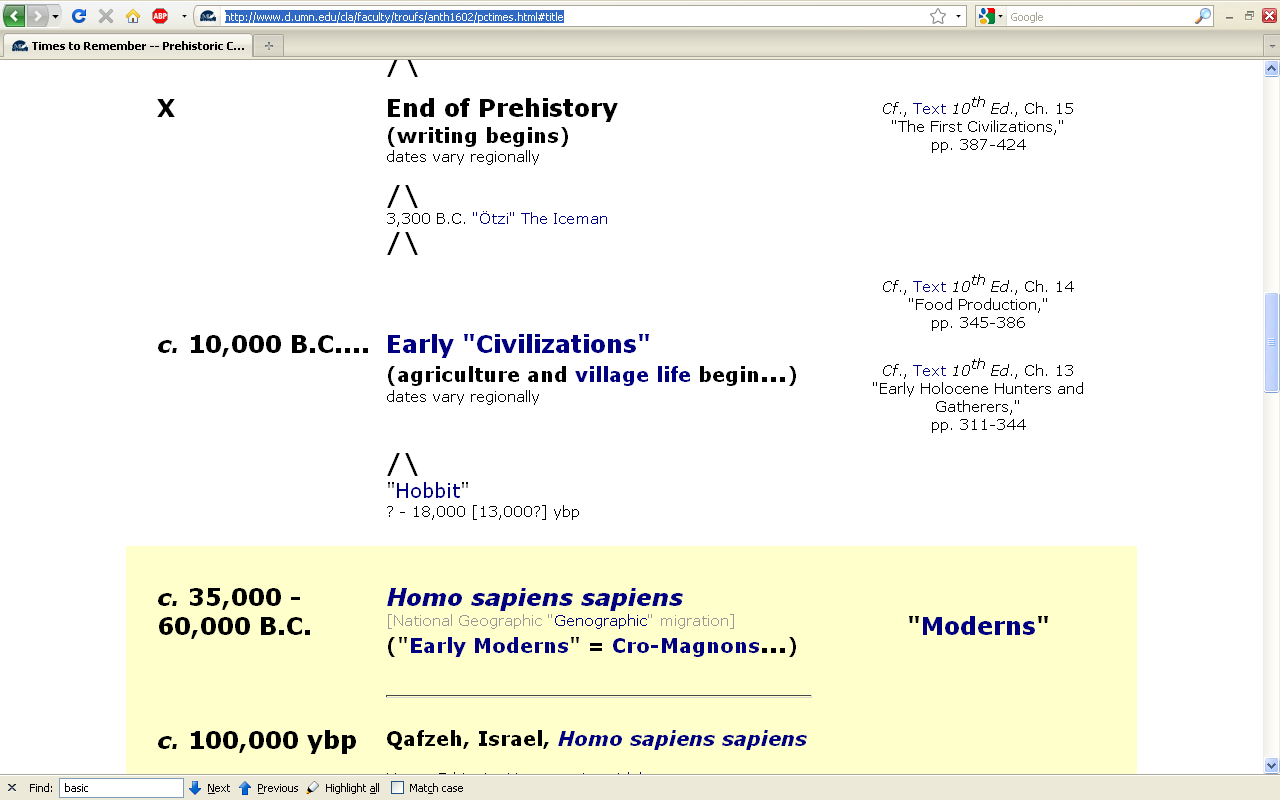 http://www.d.umn.edu/cla/faculty/troufs/anth1602/pctimes.html
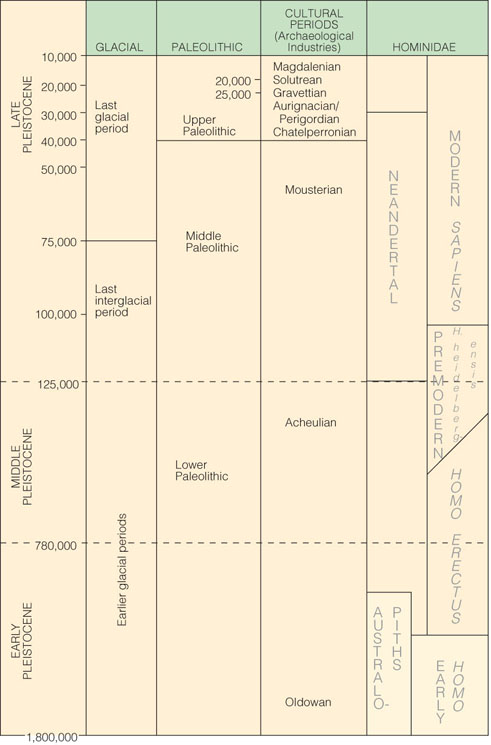 Pleistocene Subdivisions, Archaeological Industries and Hominids
Understanding Humans, 10th ed., p. 267
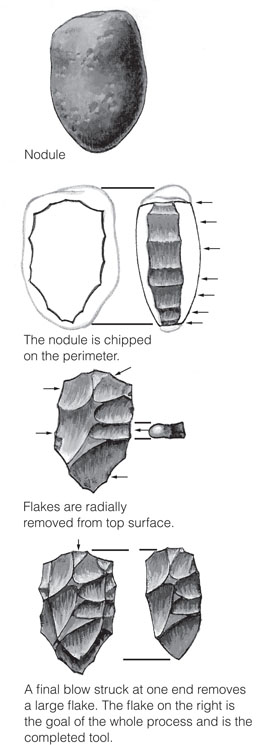 The “Levallois” technique
Understanding Humans, 10th ed., p. 265c
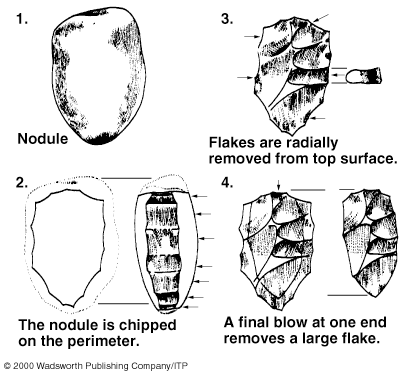 The “Levallois” technique
Understanding Humans, 11th ed., p. 261
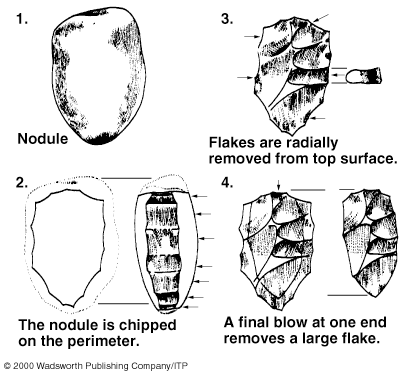 The “Levallois” technique
Understanding Humans, 11th ed., p. 261
Glossary
making blades using the 
“punch blade technique”
 from a
“prepared core”
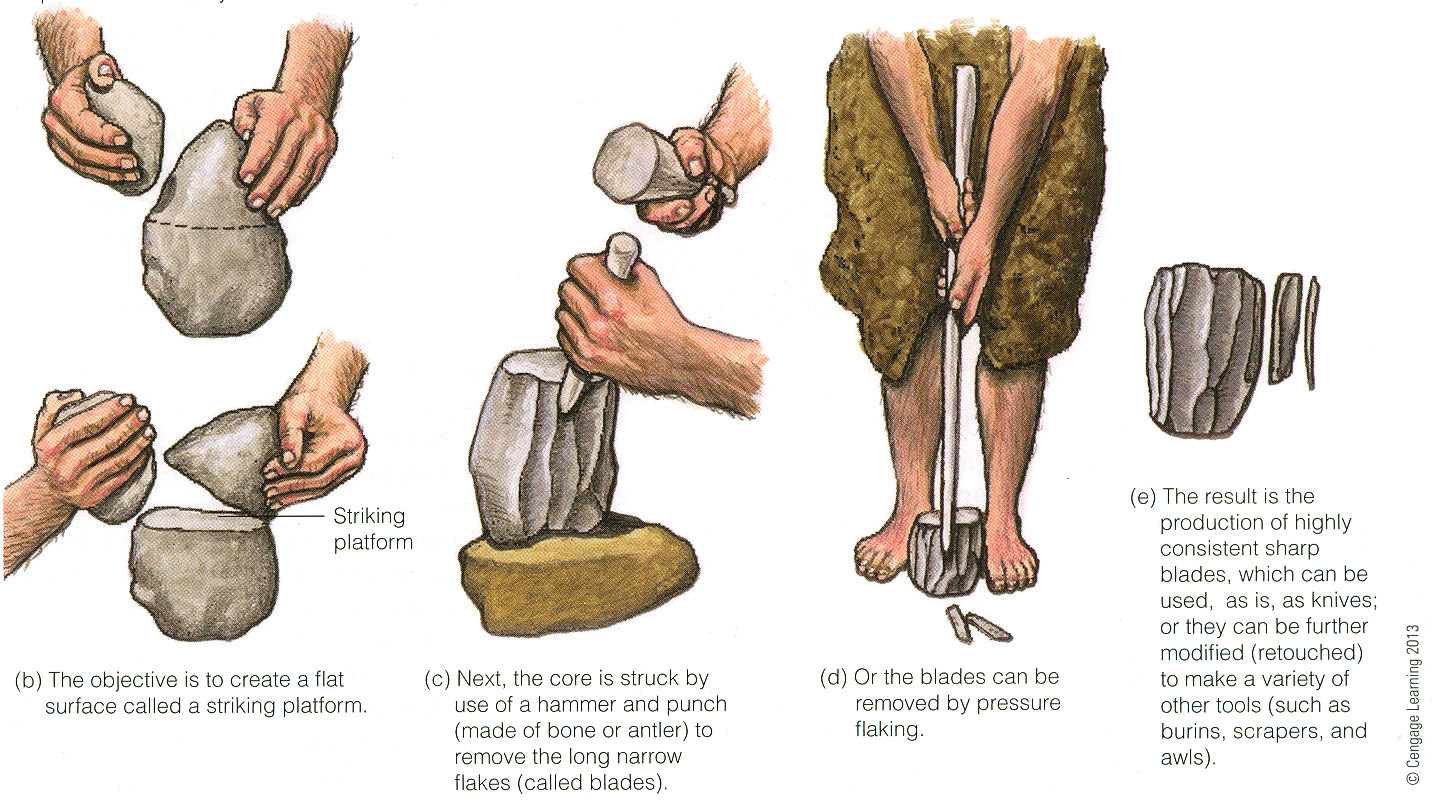 Pressure flaking.
Understanding Humans, 11th Ed., p. 299
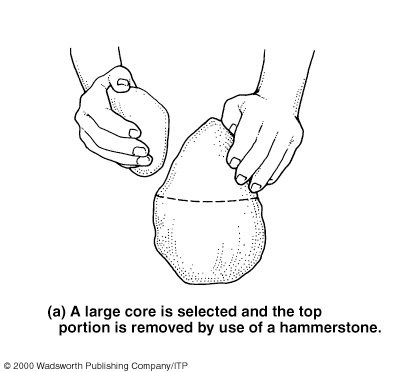 The punch blade technique.
Understanding Physical Anthropology and Archaeology (9th Ed),  p. 291
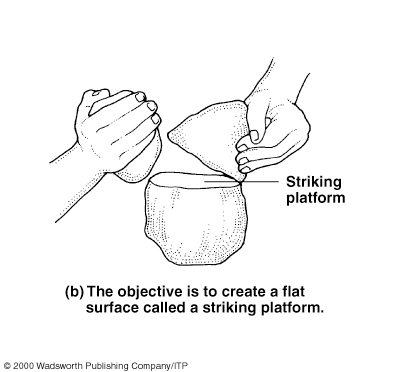 The punch blade technique.
Understanding Physical Anthropology and Archaeology (9th Ed),  p. 291
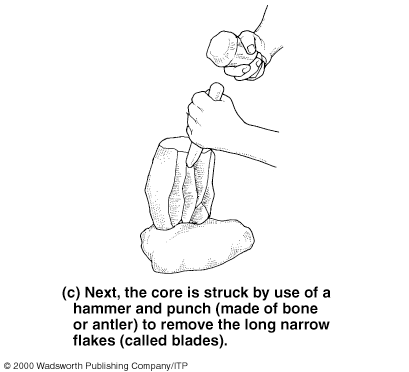 The punch blade technique.
Understanding Physical Anthropology and Archaeology (9th Ed),  p. 291
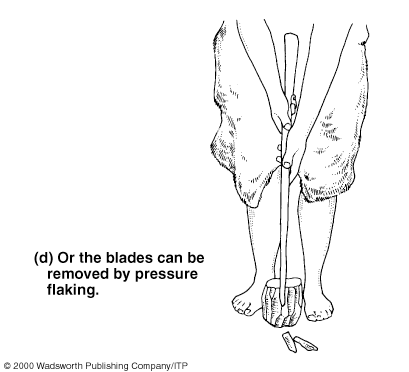 The punch blade technique.
Understanding Physical Anthropology and Archaeology (9th Ed),  p. 291
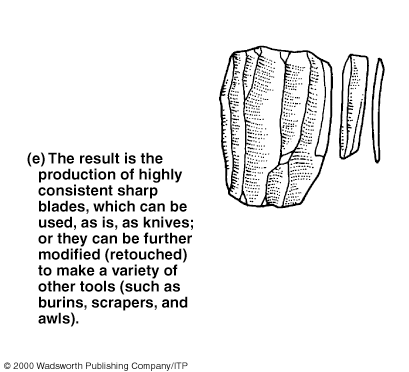 prismatic
blade
The punch blade technique.
Understanding Physical Anthropology and Archaeology (9th Ed),  p. 291
Lithic Tools and Technologies
from blades
other types of tools
are made
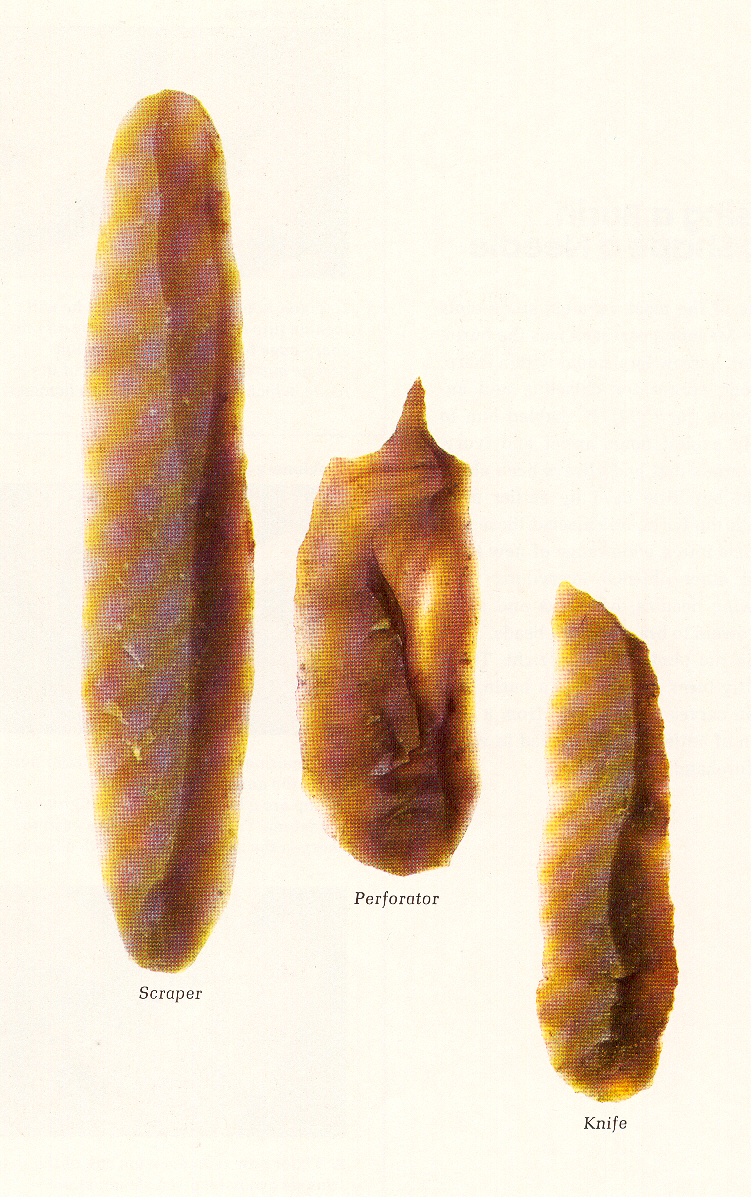 The Emergence of Man (Time-Life, 1973), p. 87
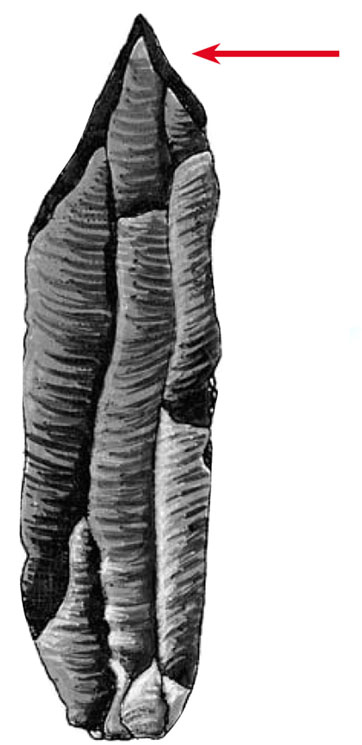 Burin.
Understanding Humans, 11th Ed., p. 299
fluting
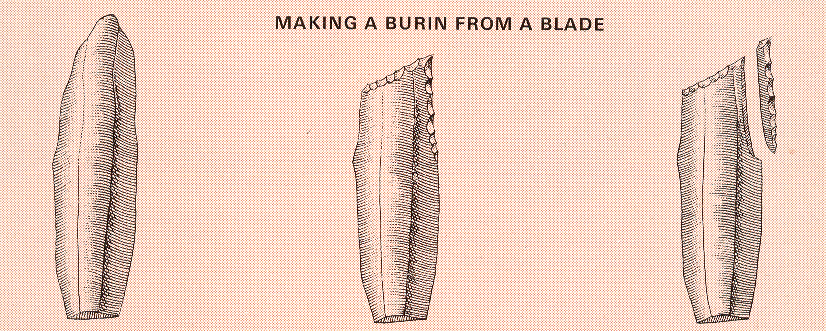 Life Nature Library, Early Man, p. 113
Lithic Tools and Technologies
steps in making stone tools
increase in number
over time
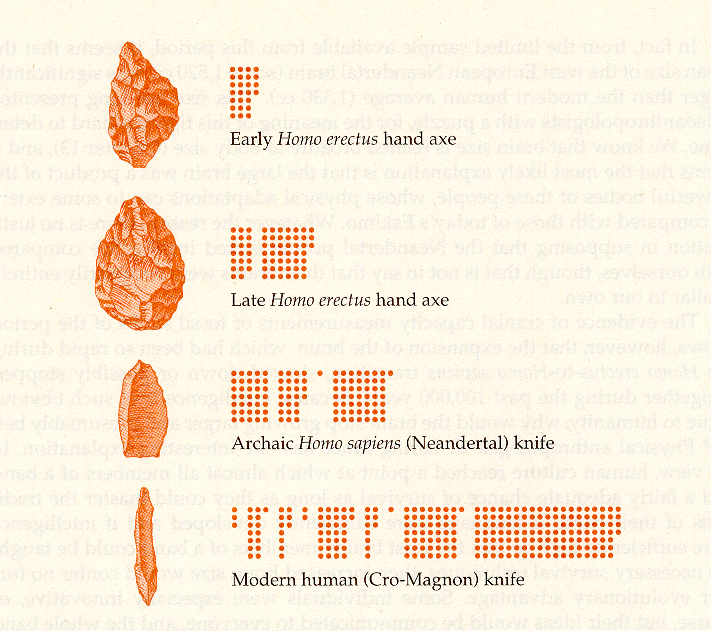 Humankind Emerging, 7th Ed.,  p. 432
Lithic Tools and Technologies
stone tool effectiveness
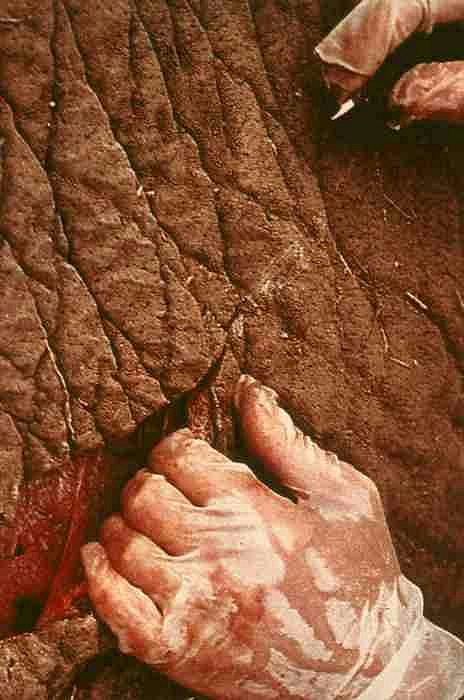 National Geographic, November 1985
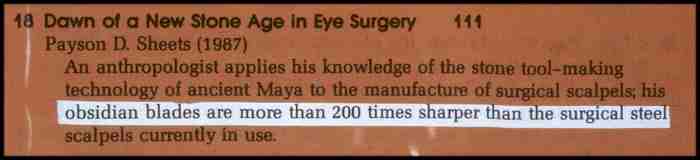 Lithic Tools and Technologies
efficient of use of raw materials improves
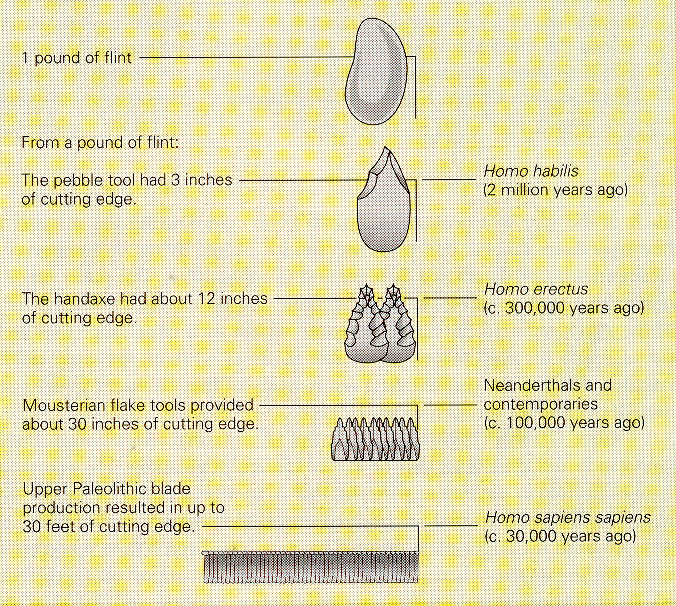 Brian Fagan, People of the Earth, 10th Ed., p. 102
Lithic Tools and Technologies
lithic tools
basic types
basic techniques of manufacture
basic too uses
Upper Paleolithic traditions
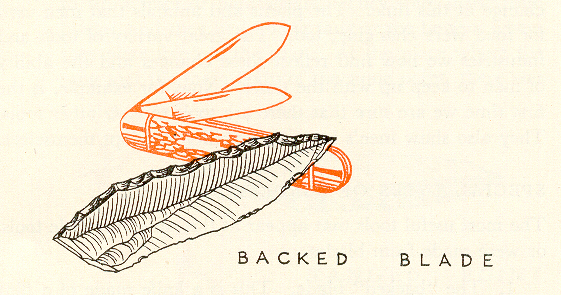 Braidwood, Prehistoric Men 2nd Ed. (Chicago Natural History Museum, 1951), p. 65
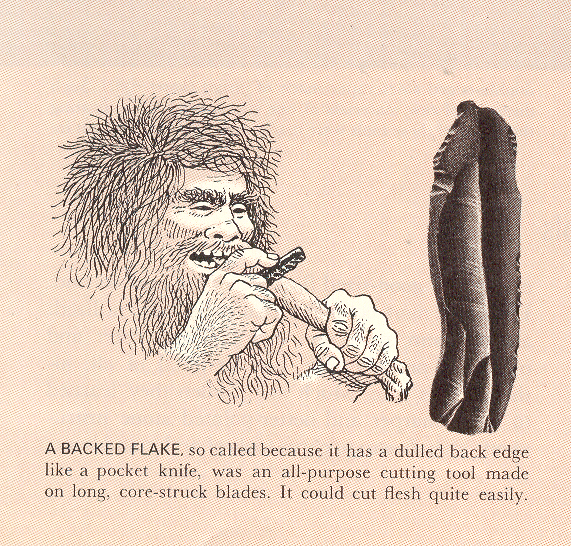 Life Nature Library, Early Man, p. 115
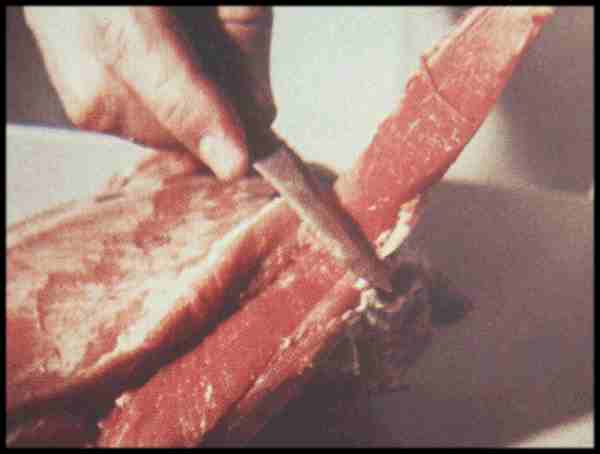 Life Nature Library, Cro-Magnon, p. 87
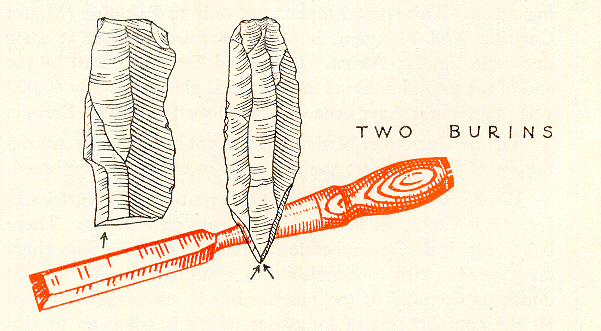 Braidwood, Prehistoric Men 2nd Ed. (Chicago Natural History Museum, 1951), p. 66
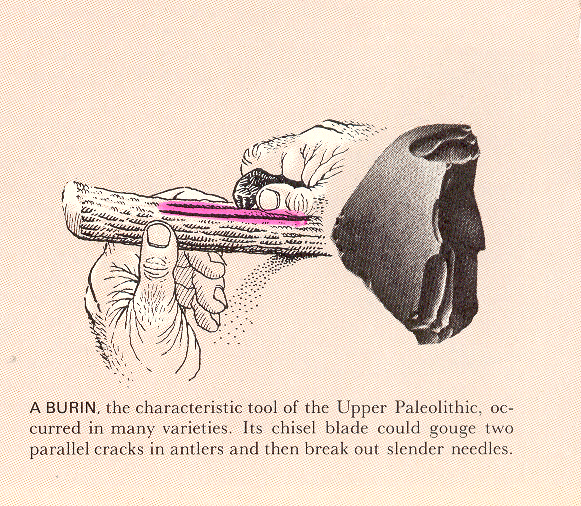 Life Nature Library, Early Man, p. 114
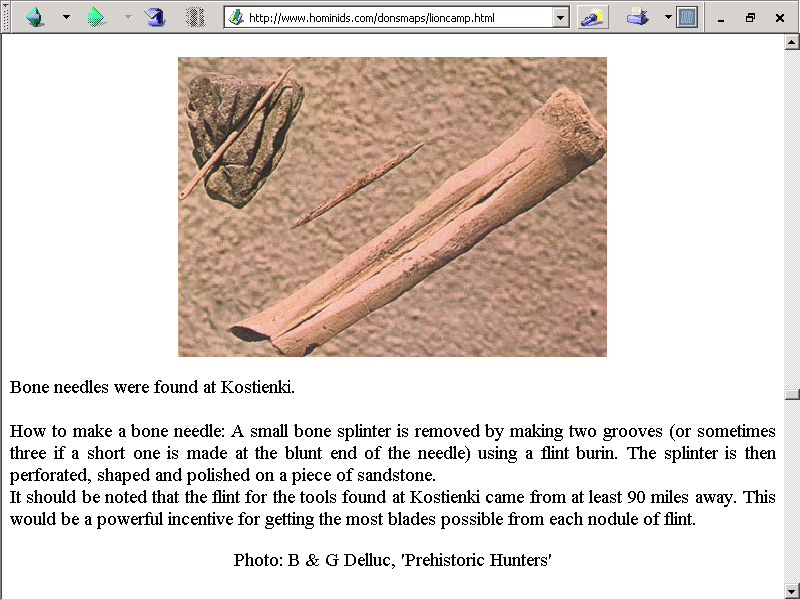 www.hominids.com/donsmaps/lioncamp.html
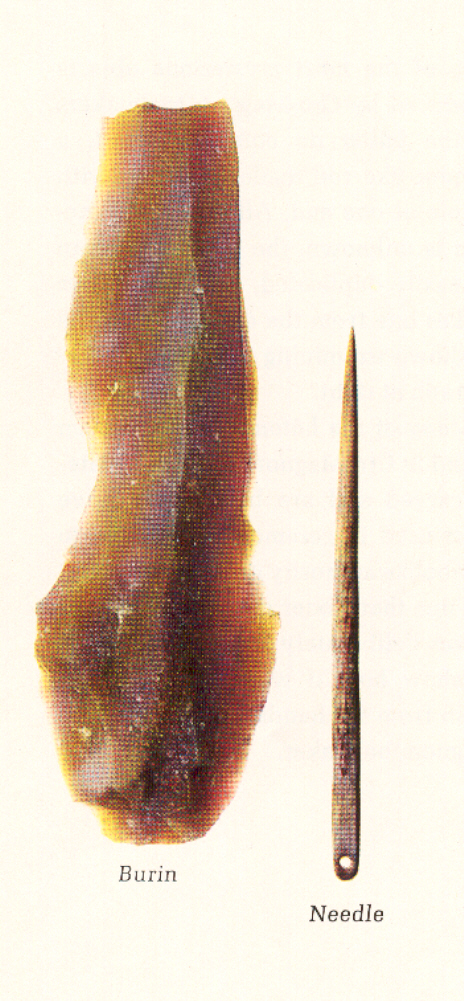 The Emergence of Man (Time-Life, 1973), p. 89
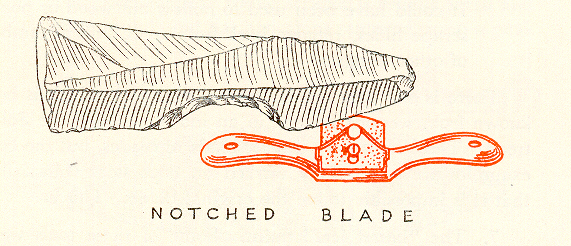 Braidwood, Prehistoric Men 2nd Ed. (Chicago Natural History Museum, 1951), p. 67
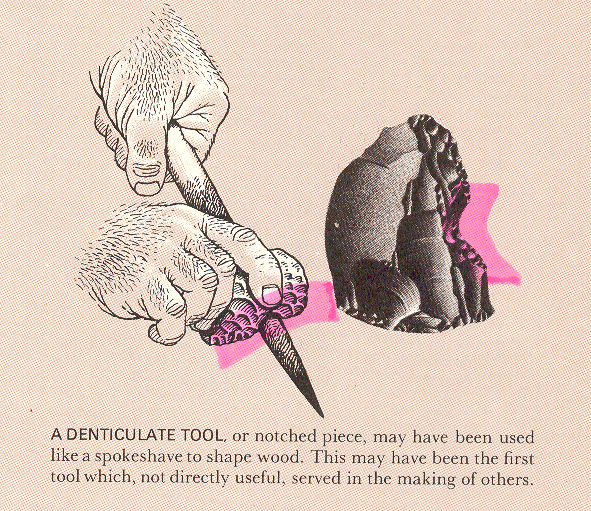 Life Nature Library, Early Man, p. 115
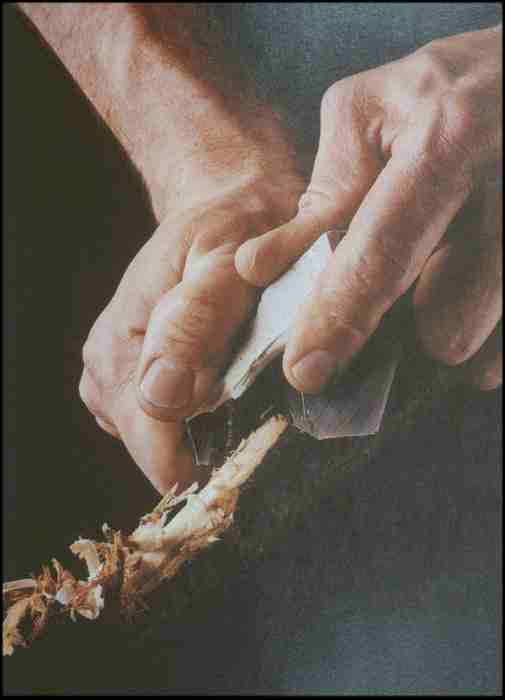 Trimming Wood with flint.
Ascent to Civilization, p. 95
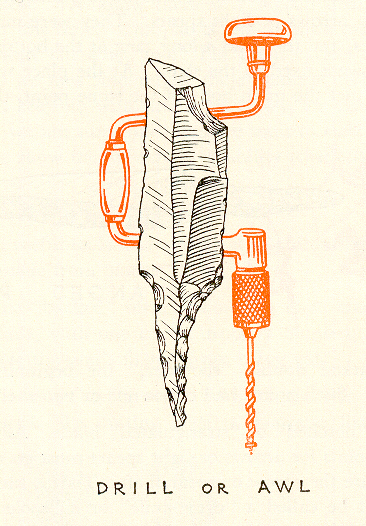 Braidwood, Prehistoric Men 2nd Ed. (Chicago Natural History Museum, 1951), p. 68
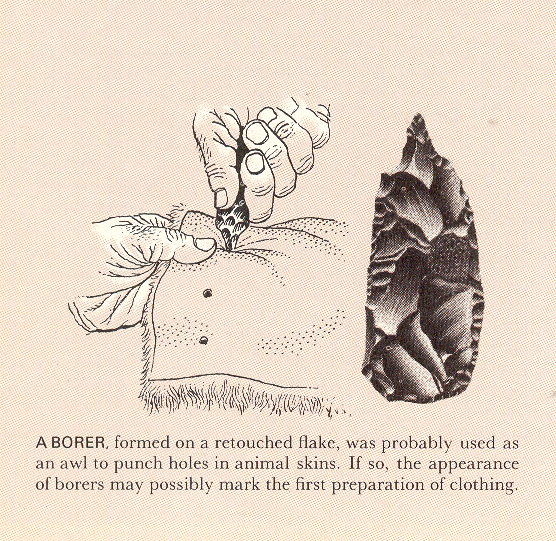 Life Nature Library, Early Man, p. 114
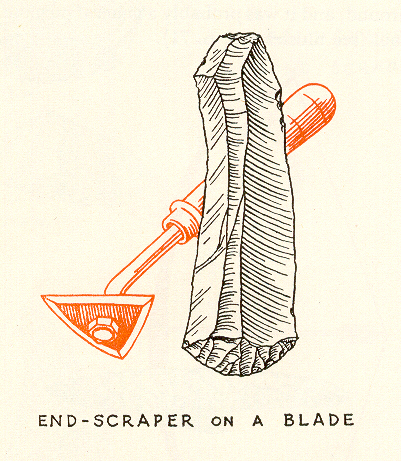 Braidwood, Prehistoric Men 2nd Ed. (Chicago Natural History Museum, 1951), p. 69
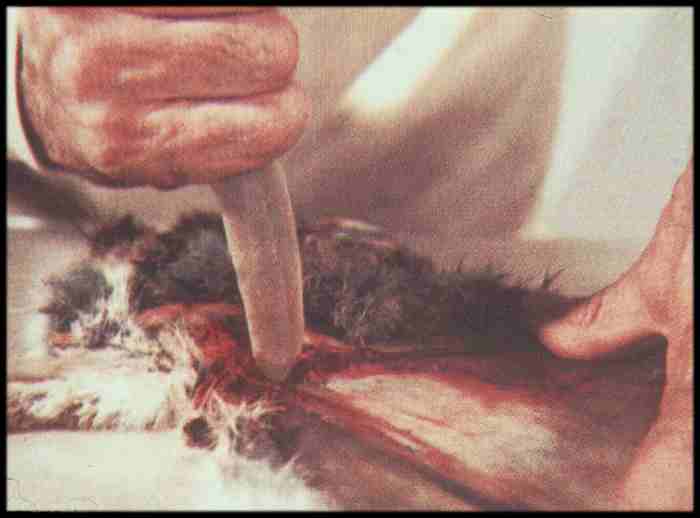 Life Nature Library, Cro-Magnon, p. 87
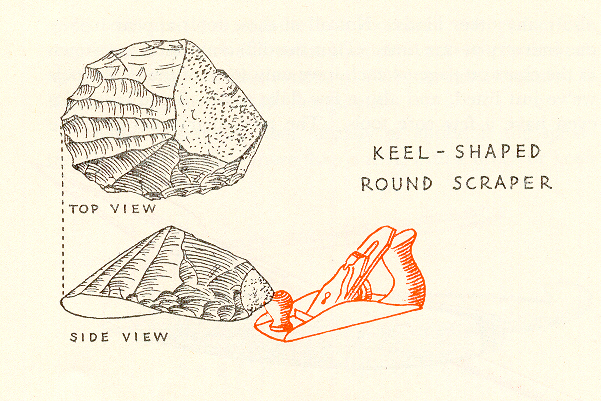 Braidwood, Prehistoric Men 2nd Ed. (Chicago Natural History Museum, 1951), p. 71
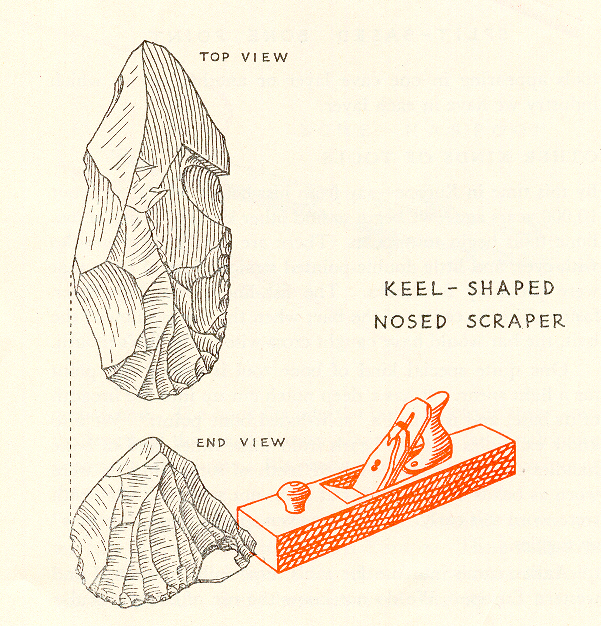 Braidwood, Prehistoric Men 2nd Ed. (Chicago Natural History Museum, 1951), p. 71
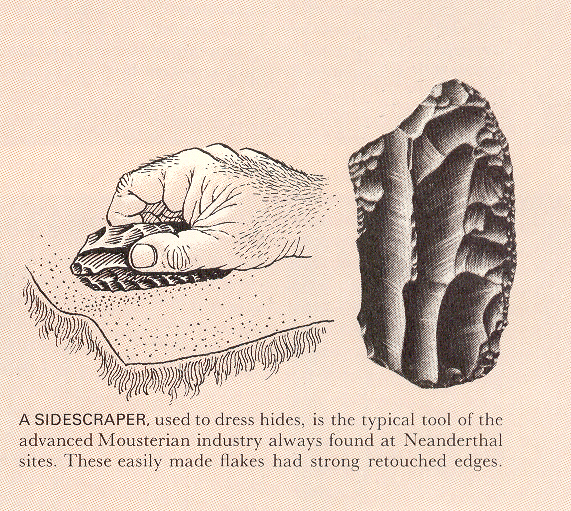 Life Nature Library, Early Man, p. 114
Lithic Tools and Technologies
lithic tools
basic types
basic techniques of manufacture
basic too uses
. . . and sometimes it is difficult
to determine just exactly
what
a tool is used for . . .
Lithic Tools and Technologies
lithic tools
basic types
basic techniques of manufacture
basic too uses
. . . and sometimes it is difficult
to determine just exactly
what
a tool is used for . . .
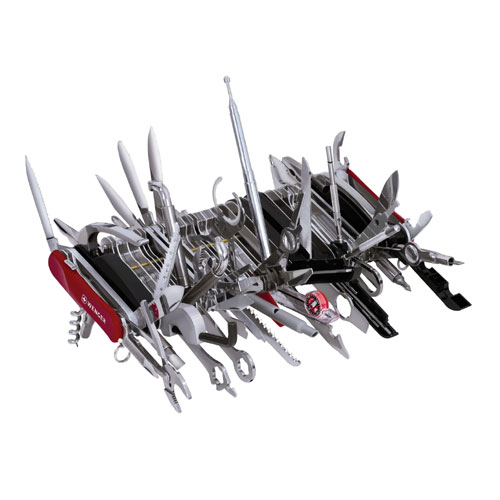 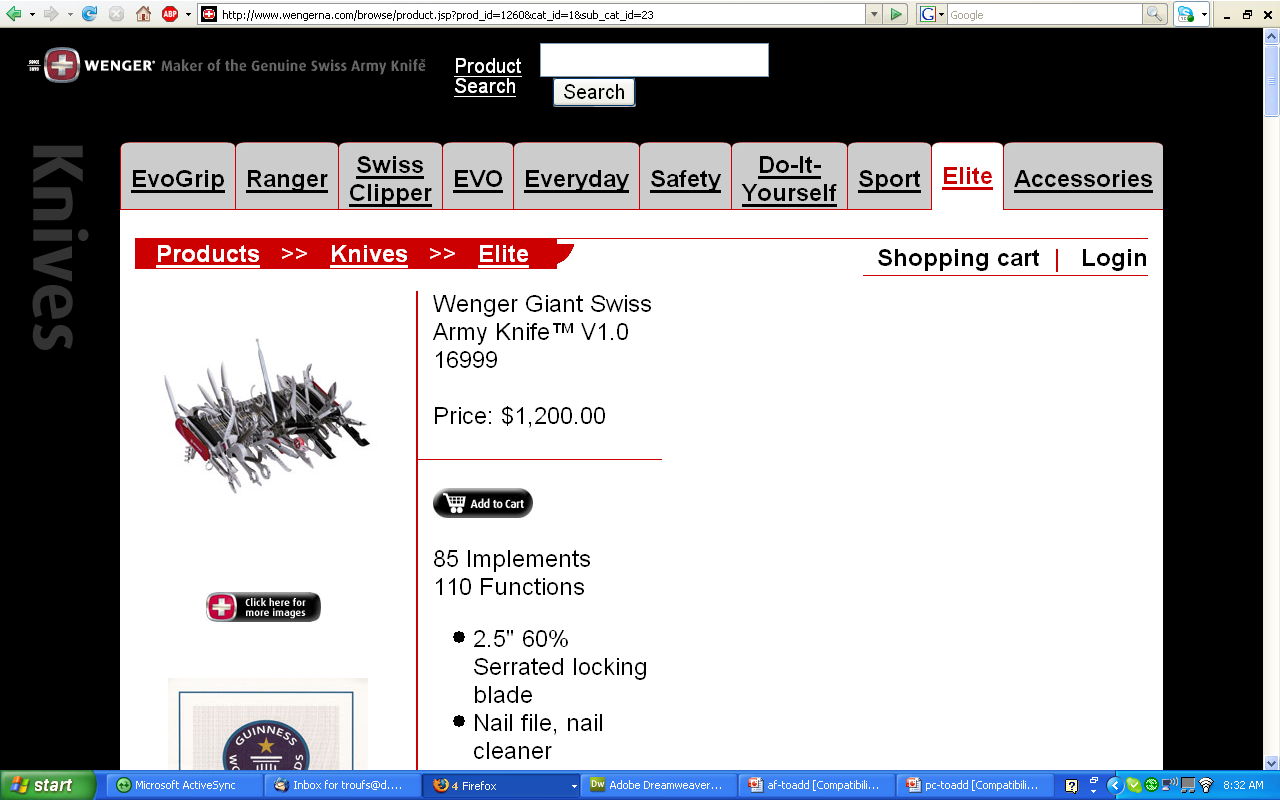 www.wengerna.com/browse/product.jsp?prod_id=1260&cat_id=1&sub_cat_id=23
Lithic Tools and Technologies
. . . technical terms abound . . .

papageienschnabelklingenedhohlkratzerbohrerschraber
Lithic Tools and Technologies
. . .  spears . . .
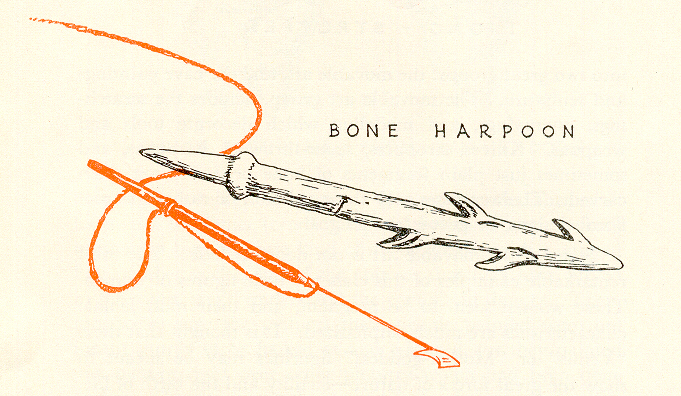 Magdalenian
Braidwood, Prehistoric Men 2nd Ed. (Chicago Natural History Museum, 1951), p. 73
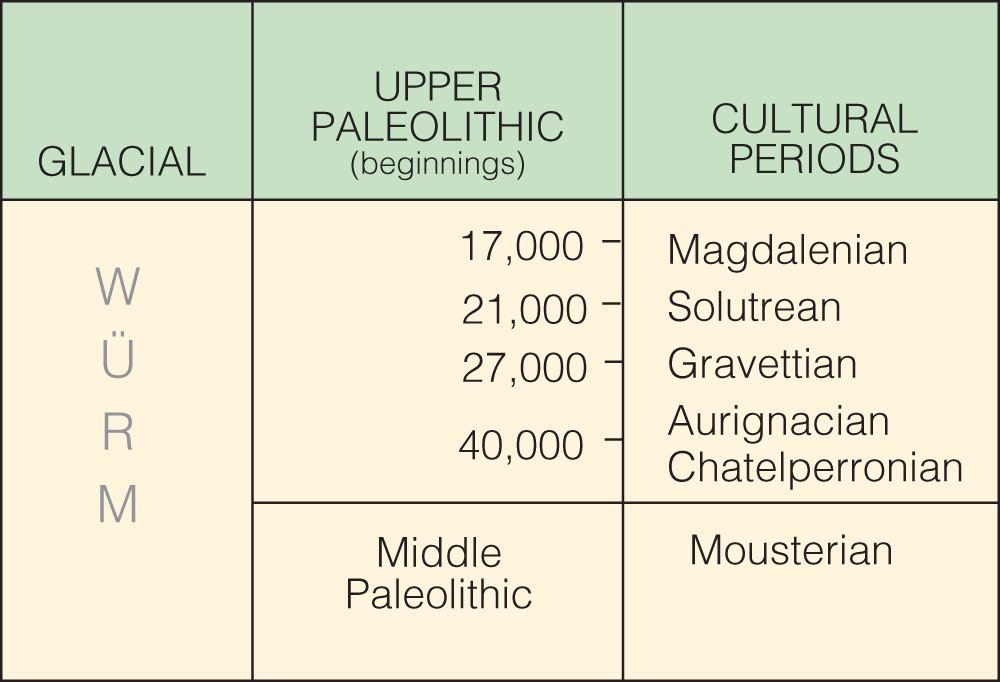 is the “culture”
the technique is called “Levallois”
Cultural periods of the European Upper Paleolithic.
Understanding Humans, 10th Ed., p. 257
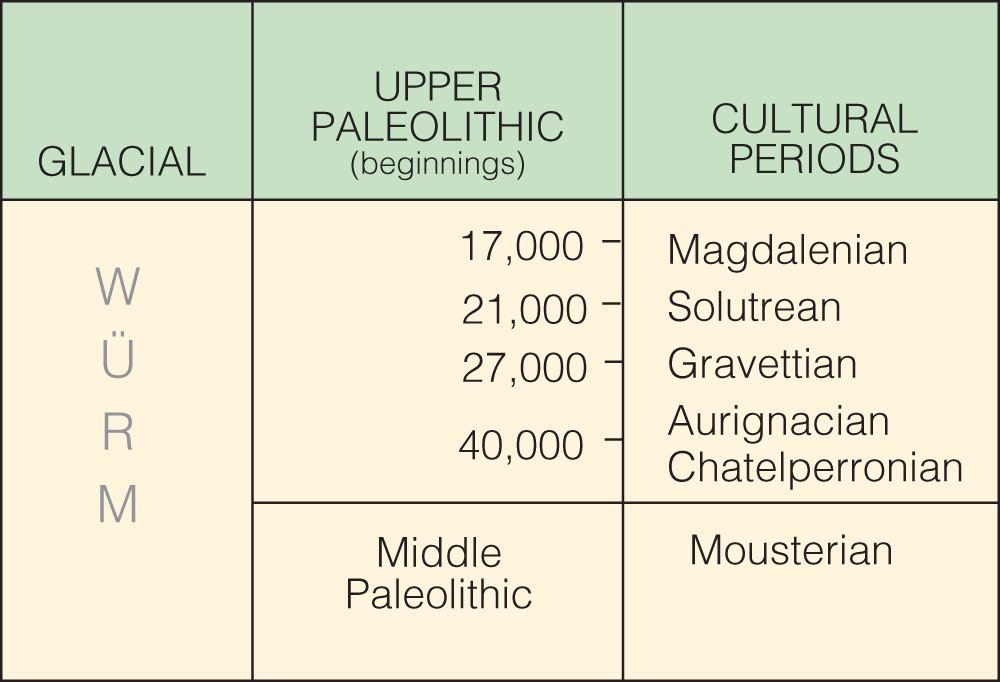 Neandertal
is the “culture”
Cultural periods of the European Upper Paleolithic.
Understanding Humans, 10th Ed., p. 257
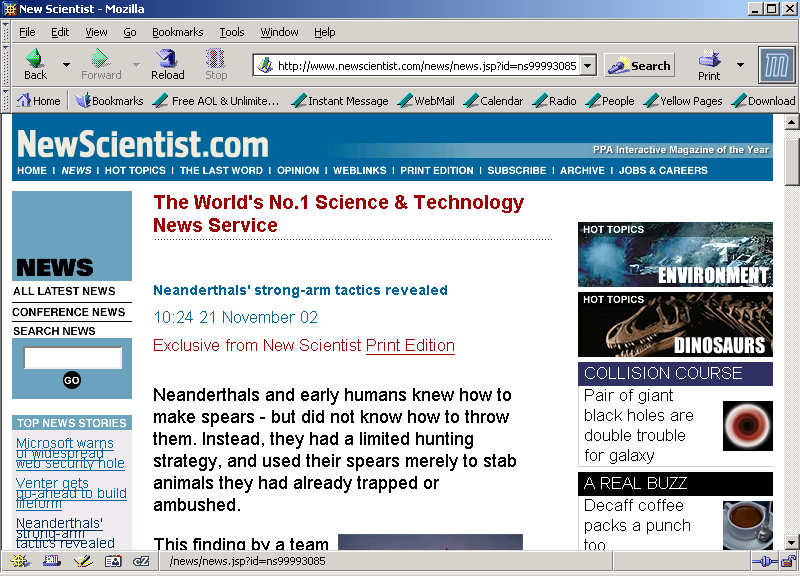 www.newscientist.com/news/news.jsp?id=ns99993085
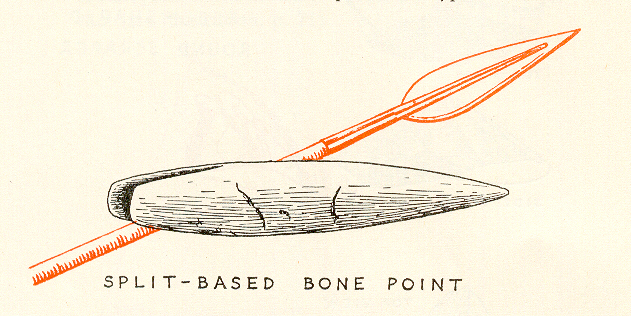 Braidwood, Prehistoric Men 2nd Ed. (Chicago Natural History Museum, 1951), p. 72
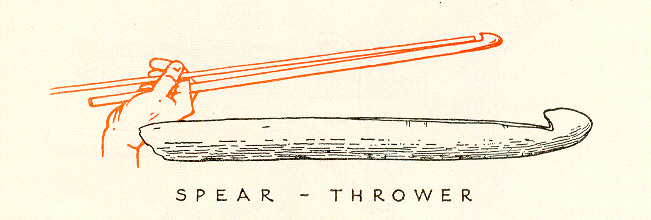 Braidwood, Prehistoric Men 2nd Ed. (Chicago Natural History Museum, 1951), p. 73
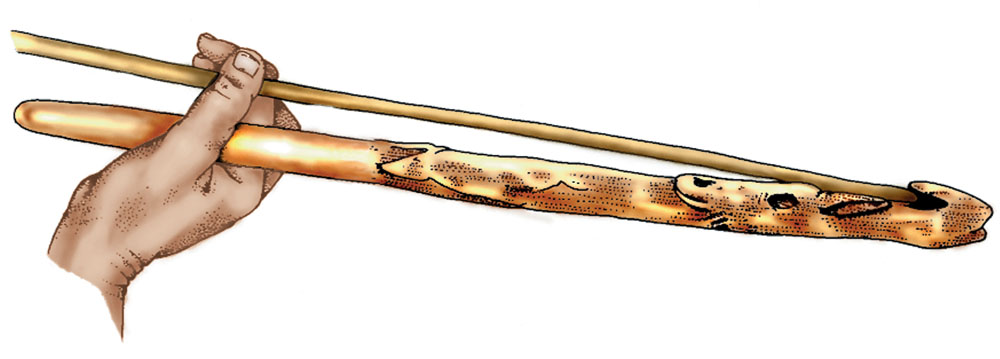 Magdalenian Spear-thrower (atlatl).  Note the carving..
Understanding Humans, 11th Ed., p. 298
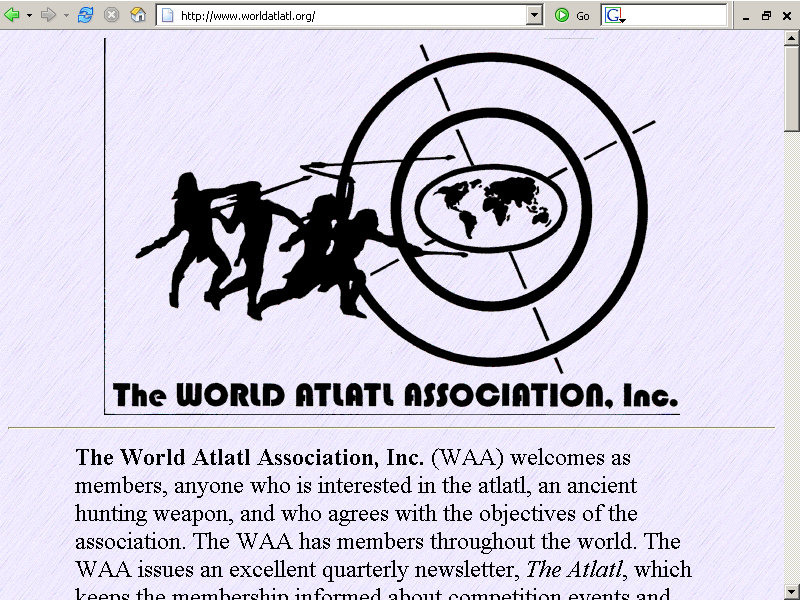 www.worldatlatl.org/
Lithic Tools and Technologies
. . . and sometimes
the prehistoric uses
may have been different 
than the ones that immediately come to mind . . .
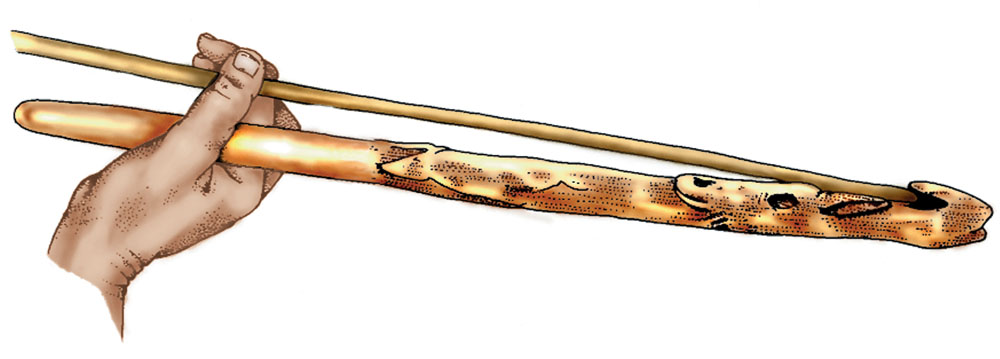 Magdalenian Spear-thrower (atlatl).  Note the carving..
Understanding Humans, 11th Ed., p. 298
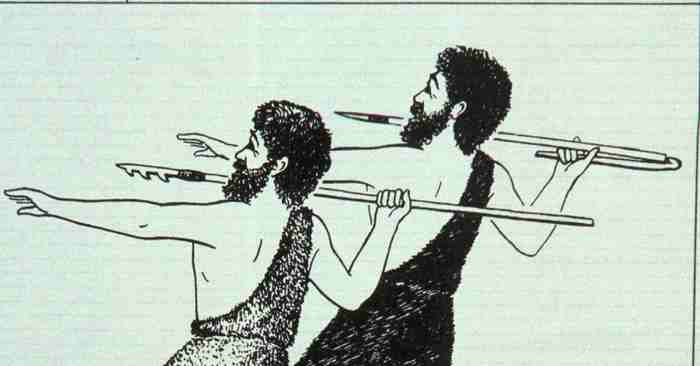 But tool uses are not always obvious . . .
Life Nature Library, Cro-Magnon, p. 67
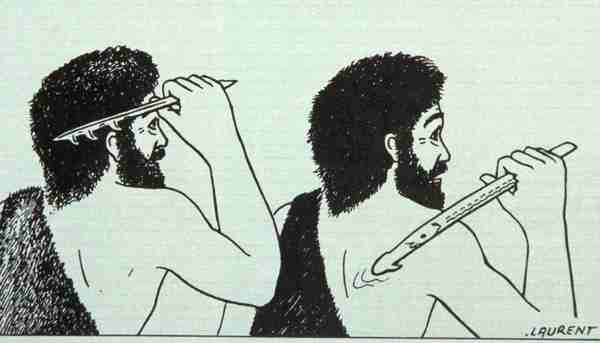 Life Nature Library, Cro-Magnon, p. 67
Glossary
. . . other terms . . .
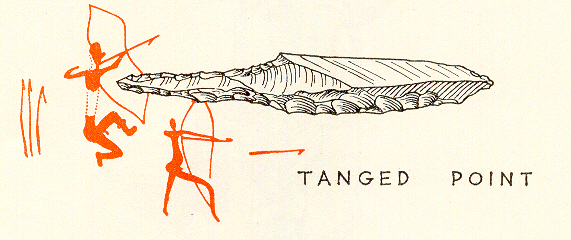 Braidwood, Prehistoric Men 2nd Ed. (Chicago Natural History Museum, 1951), p. 67
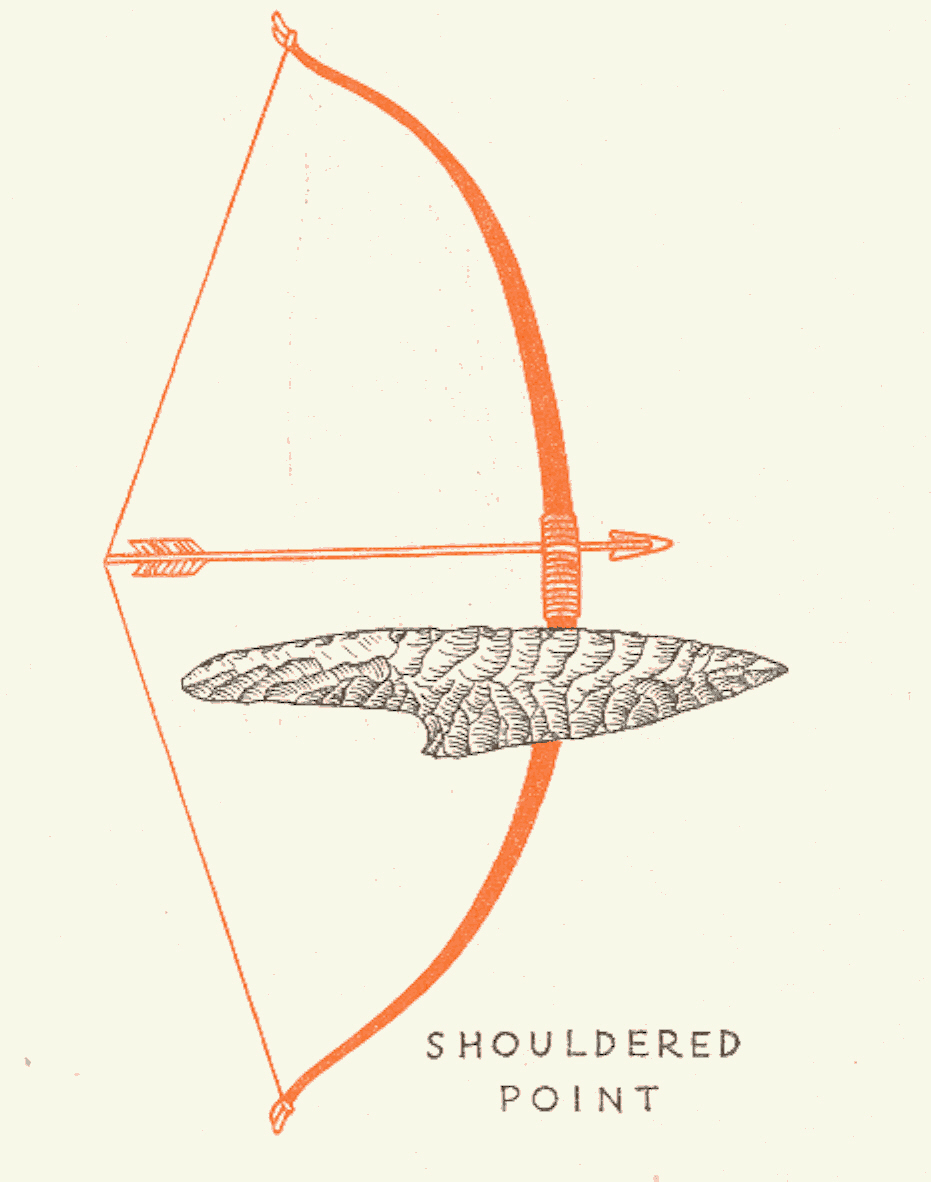 Braidwood, Prehistoric Men 2nd Ed. (Chicago Natural History Museum, 1951), p. 70
Glossary
microliths
small stone tools usually produced from narrow blades punched from a core

		“micro” = “small” 
		“lith” = “stone”
Glossary
microliths
small stone tools usually produced from narrow blades punched from a core

		“micro” = “small” 
		“lith” = “stone”
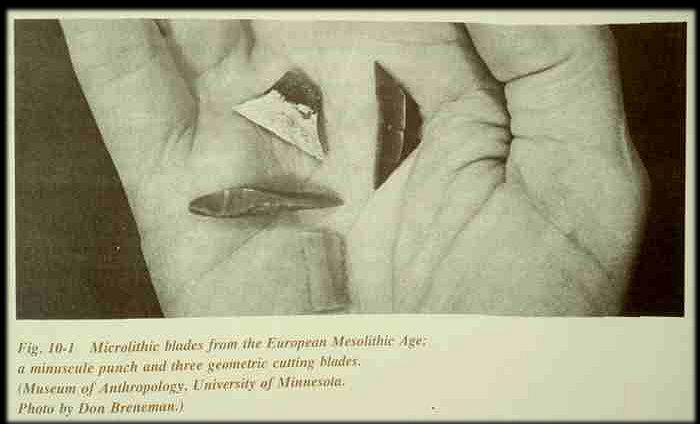 Glossary
compound(composite)
made of several parts
	e.g., spear, harpoon, sickle, hammer . . .
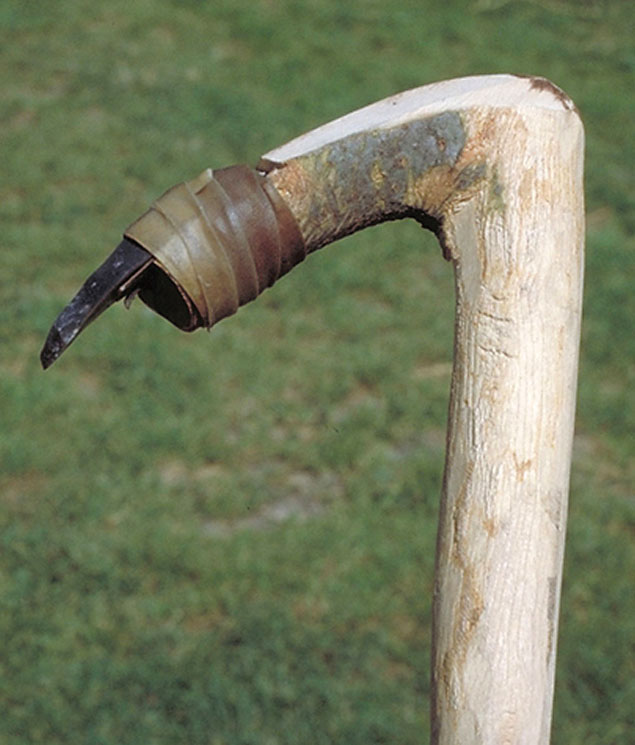 Composite Tool: A hafted scraper.
Understanding Humans, 11th Ed., p. 271
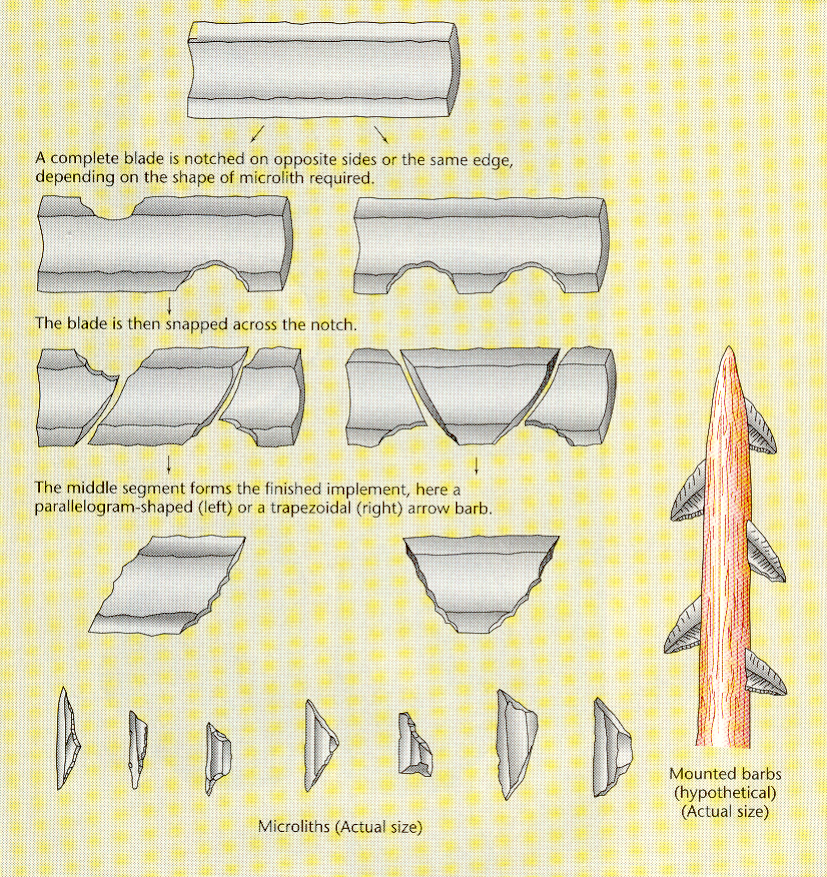 Brian Fagan, People of the Earth, 10th ed., p. 213
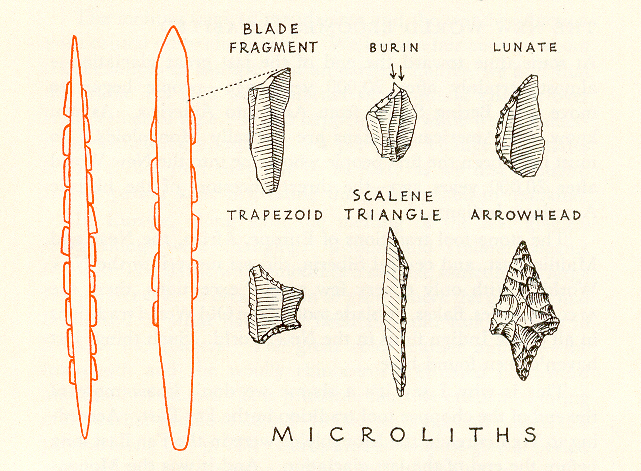 Braidwood, Prehistoric Men 2nd Ed. (Chicago Natural History Museum, 1951), p. 79
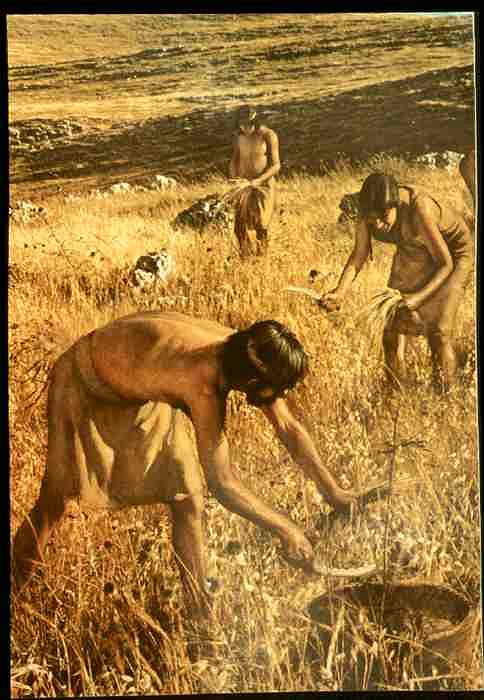 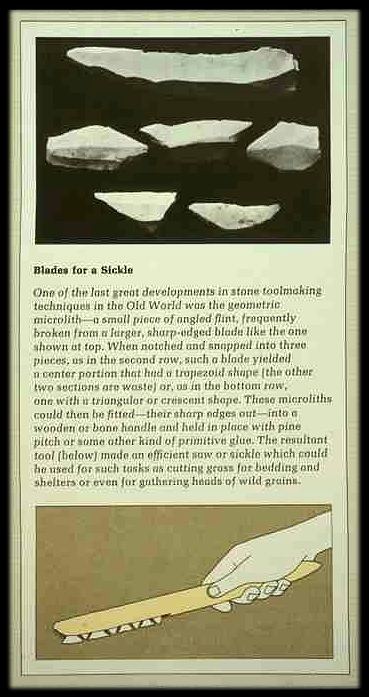 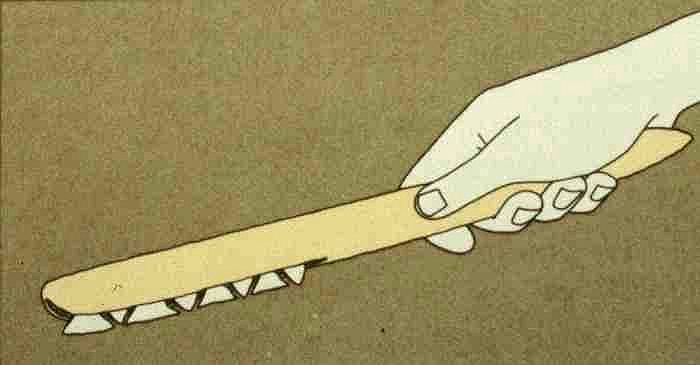 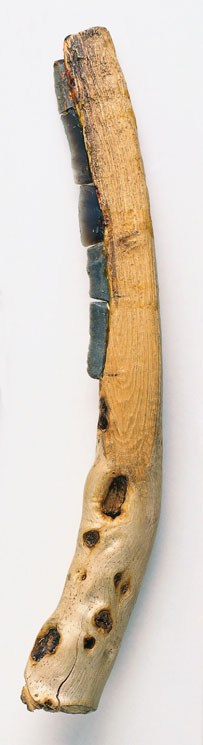 Sickle with embedded row of small flint blades.
Understanding Humans, 11th Ed., p. 337
Glossary
polyhedral stone
one having many faces

is generally used for pounding things
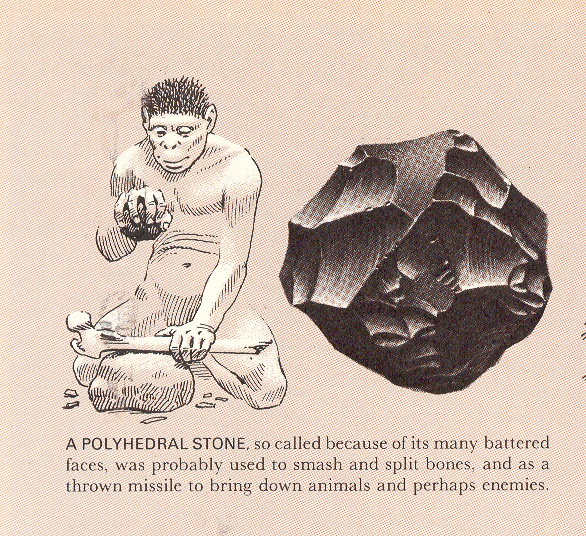 Life Nature Library, Early Man, p. 115
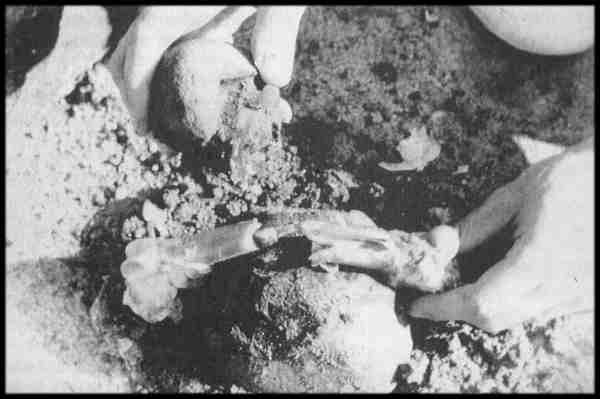 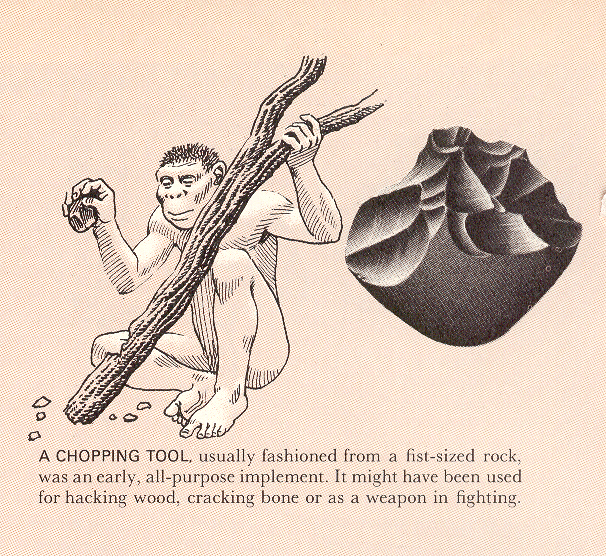 Life Nature Library, Early Man, p. 114
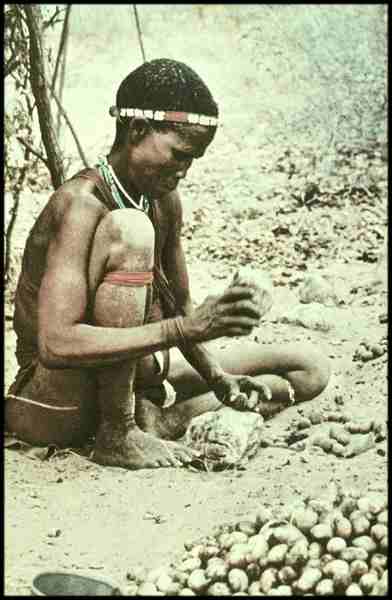 Life Nature Library, Early Man, p. 183
Lithic Tools and Technologies
lithic tools
basic types
basic techniques of manufacture
basic too uses
Upper Paleolithic traditions
Glossary
tradition

horizon
Glossary
tradition
similarity of elements over considerable time in a delimited area

site, locality or region
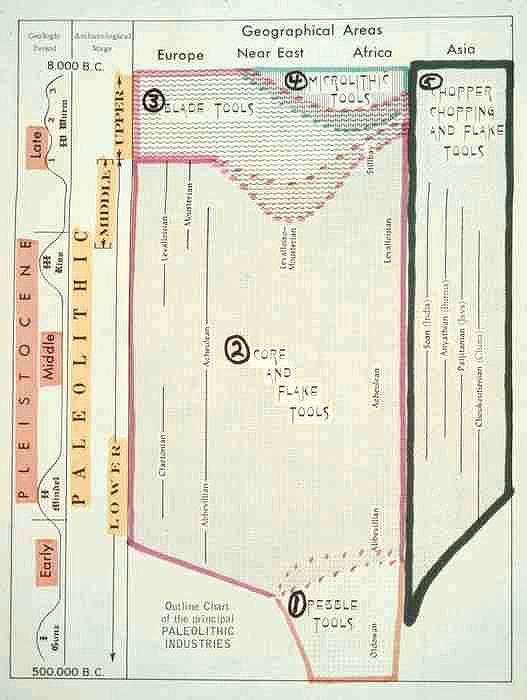 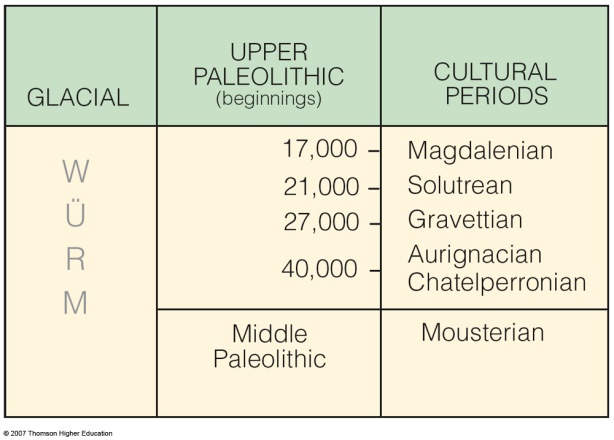 10th p. 257
Upper
Paleolithic
traditions

(SW France)
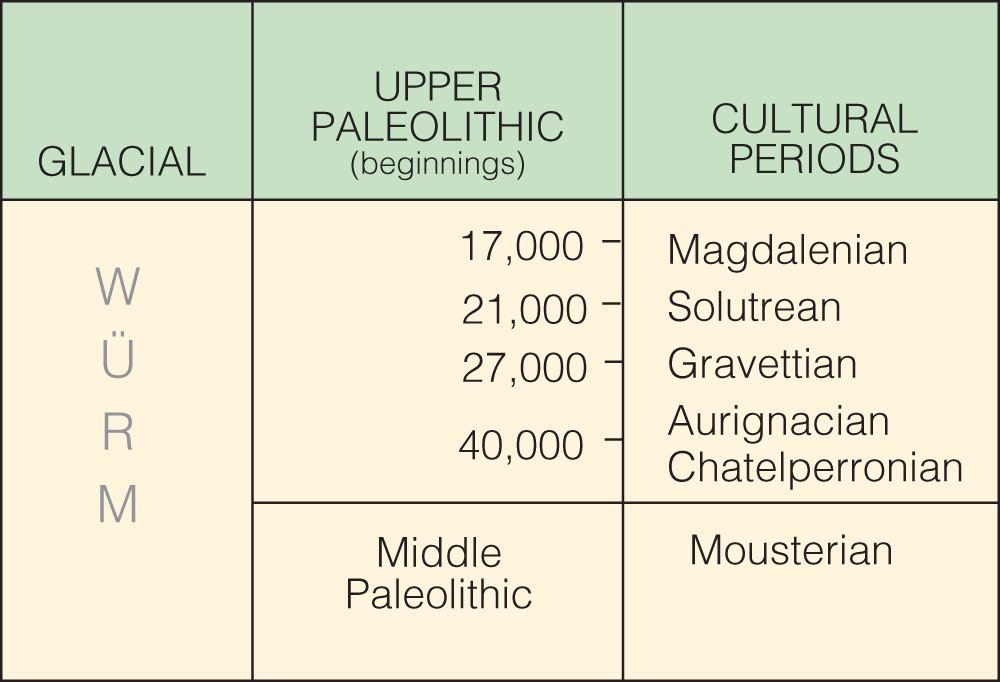 is the “culture”
the technique is called “Levallois”
Cultural periods of the European Upper Paleolithic.
Understanding Humans, 10th Ed., p. 257
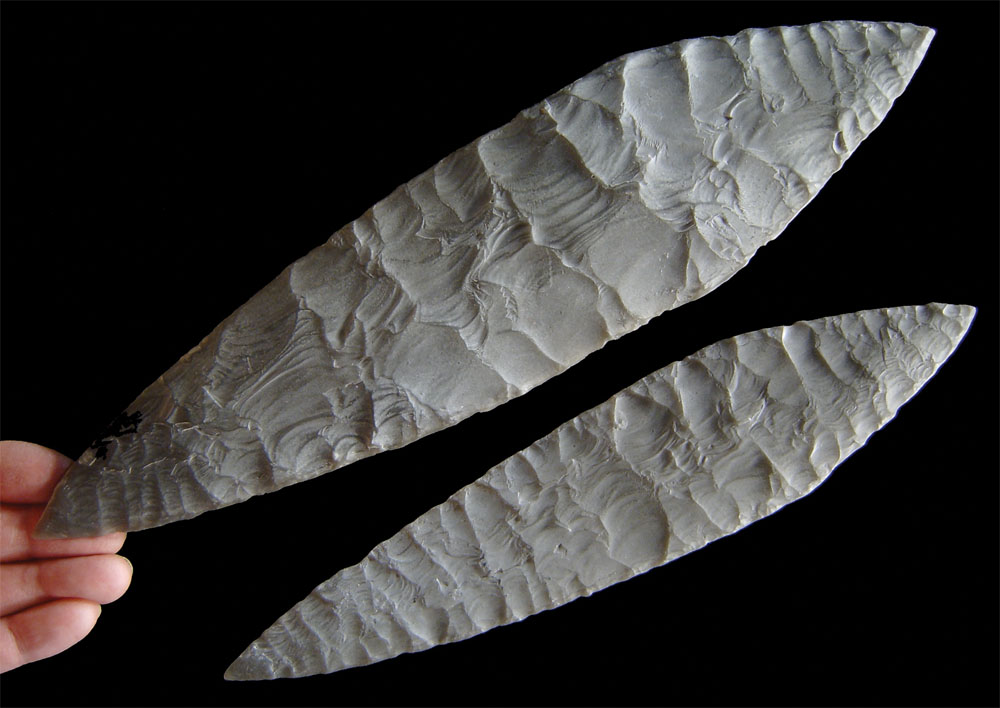 Solutrean blade
Understanding Humans, 10th Ed., p. 304
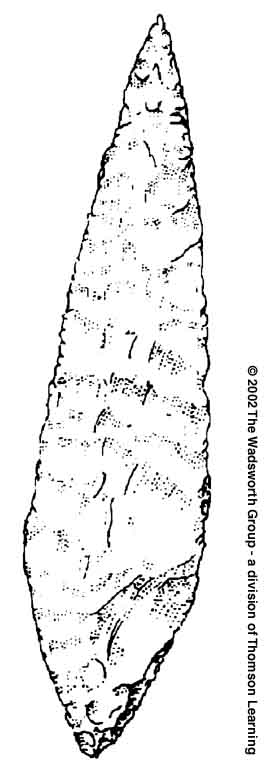 Solutrean blade.
Understanding Physical Anthropology and Archaeology (9th ed),  p. 289.
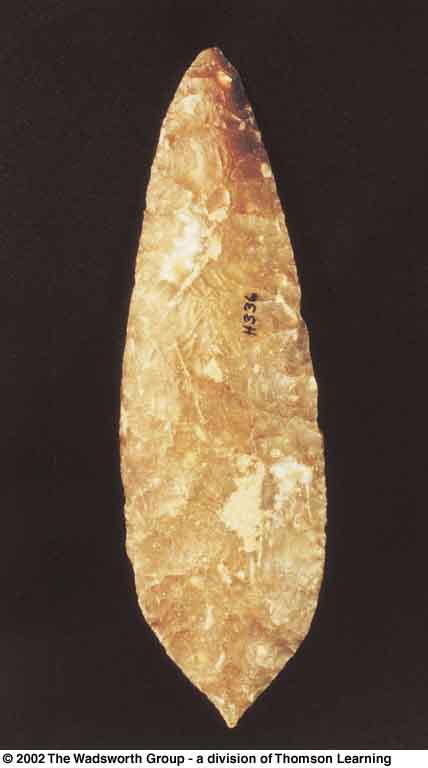 Solutrean blade
Understanding Physical Anthropology and Archaeology (9th Ed.),  p. 289
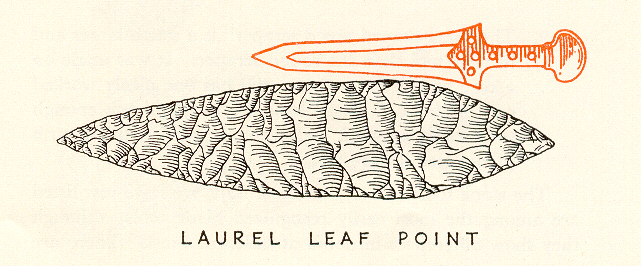 Braidwood, Prehistoric Men 2nd Ed. (Chicago Natural History Museum, 1951), p. 68
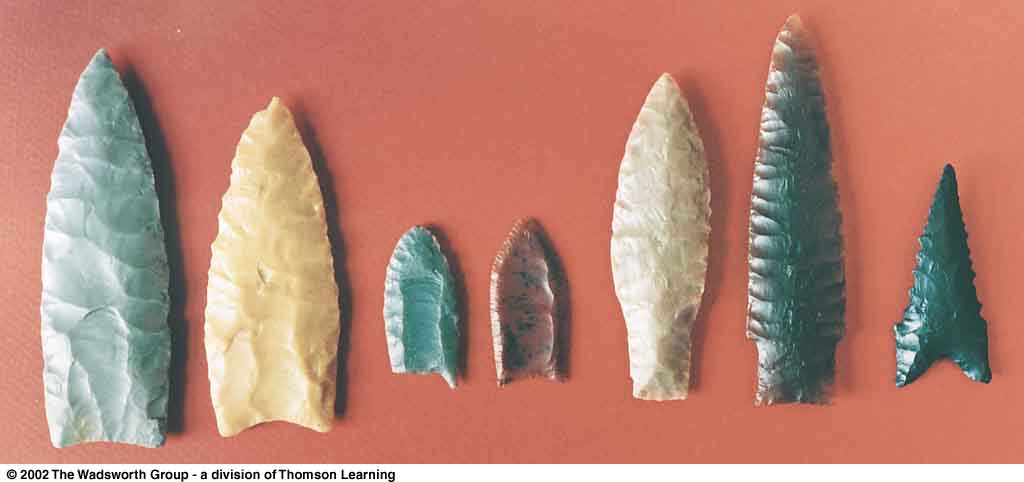 Clovis
Folsom
Plano
Dalton
Major types of North American Paleo-Indian projectile points.
Understanding Physical Anthropology and Archaeology (9th Ed.),  p. 315
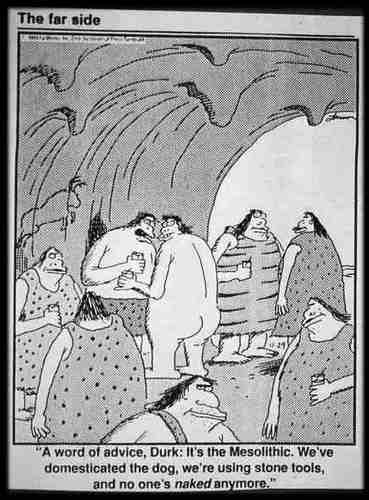 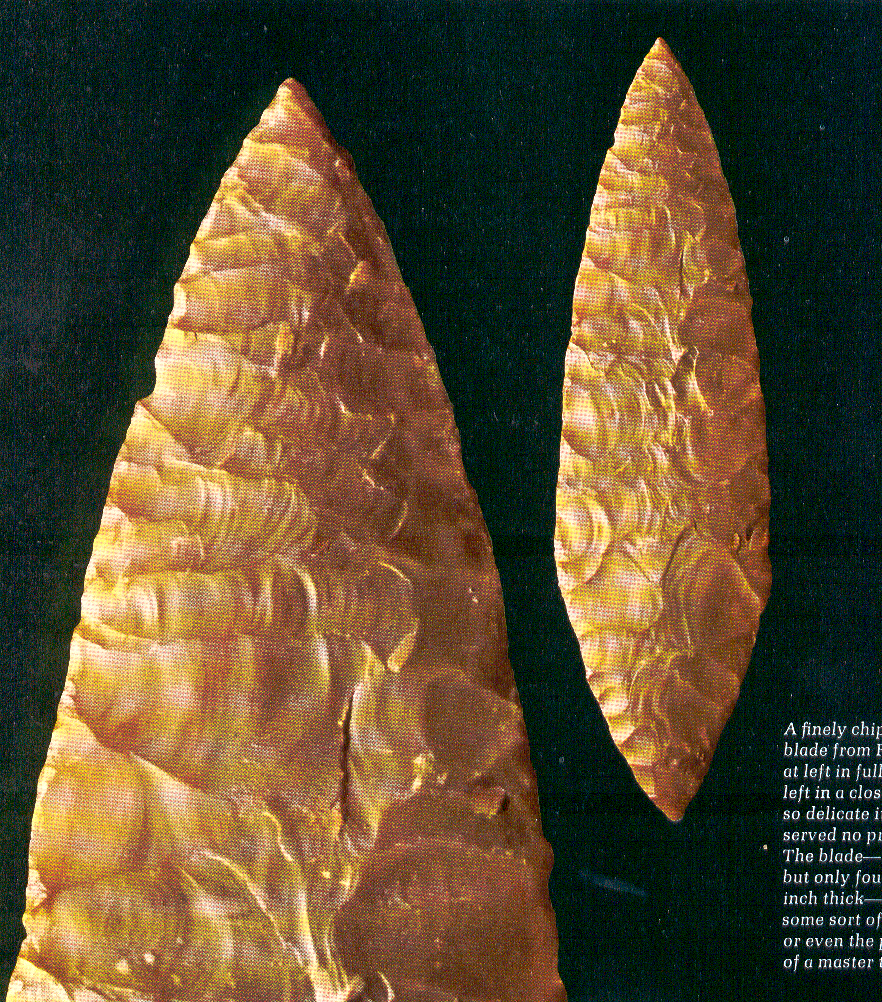 Next: Tools and Technologies III
Upper Paleolithic Traditions
Life Nature Library, Cro-Magnon, p. 60.